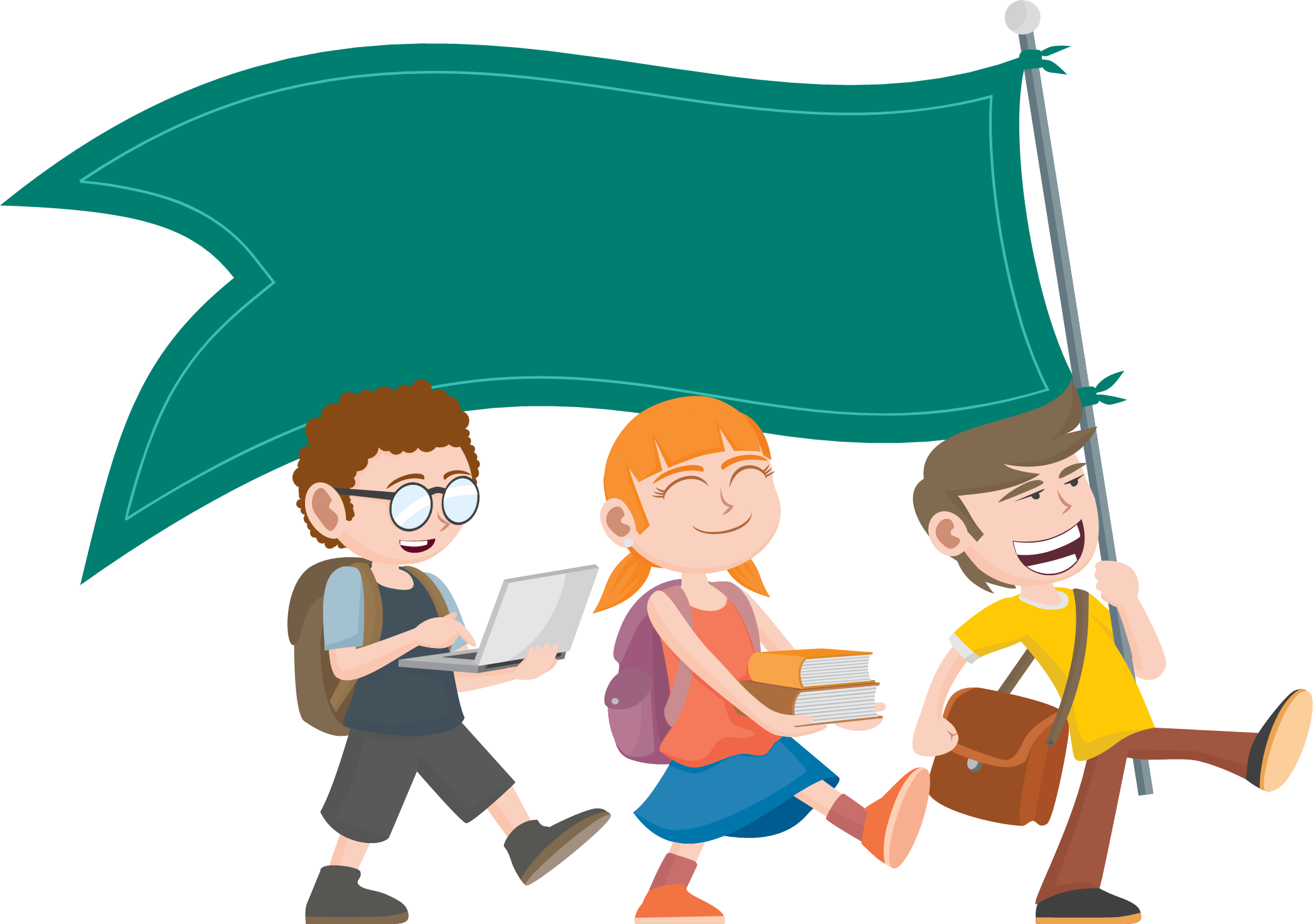 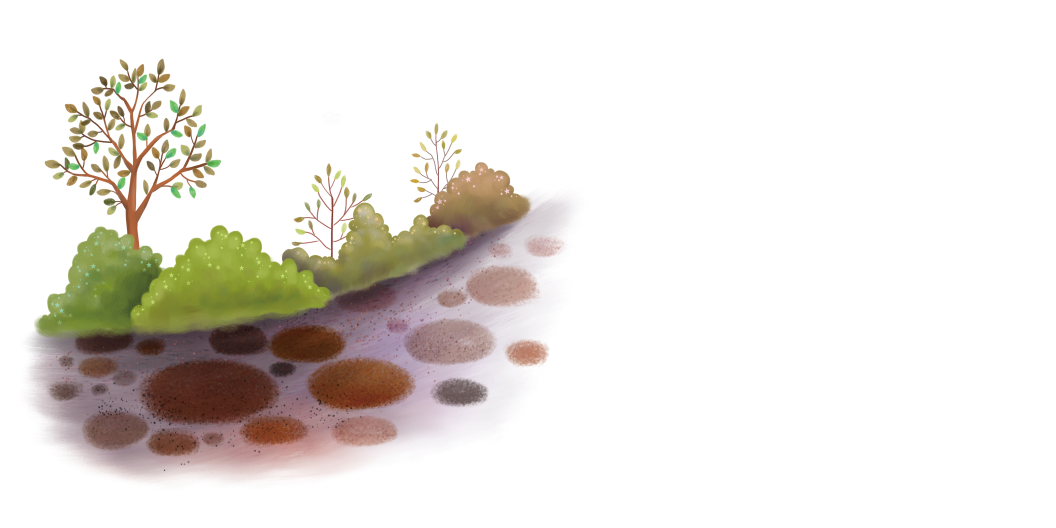 1
KHỞI ĐỘNG
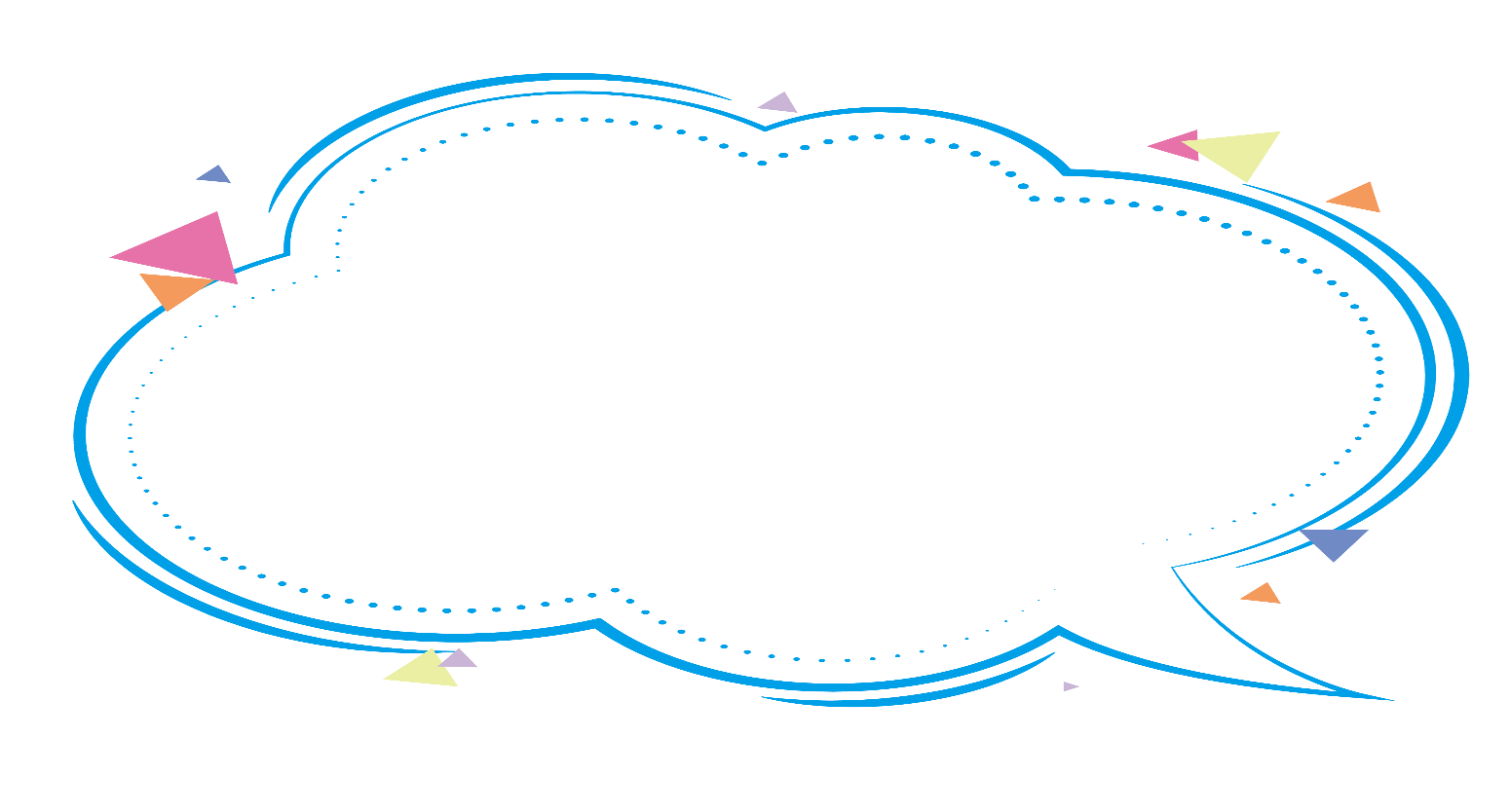 Trong bài hát có những loài cây nào được nhắc đến?
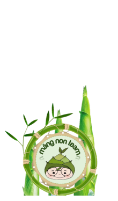 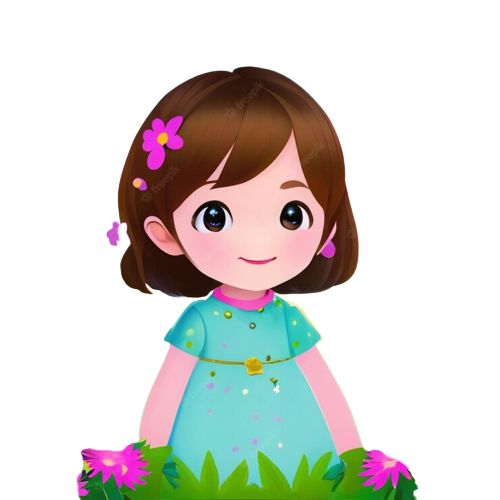 Nếu em có một khu vườn em sẽ trồng những cây gì?  Vì sao?
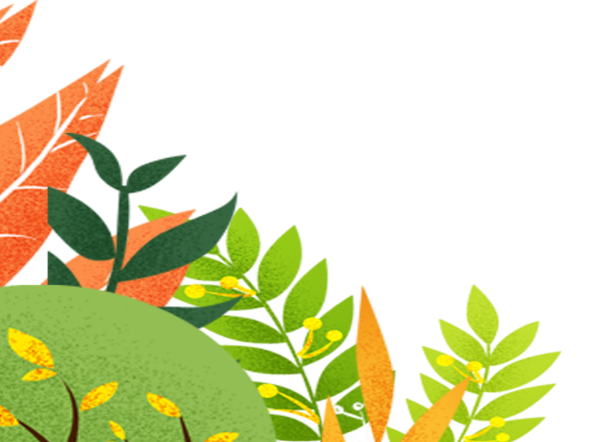 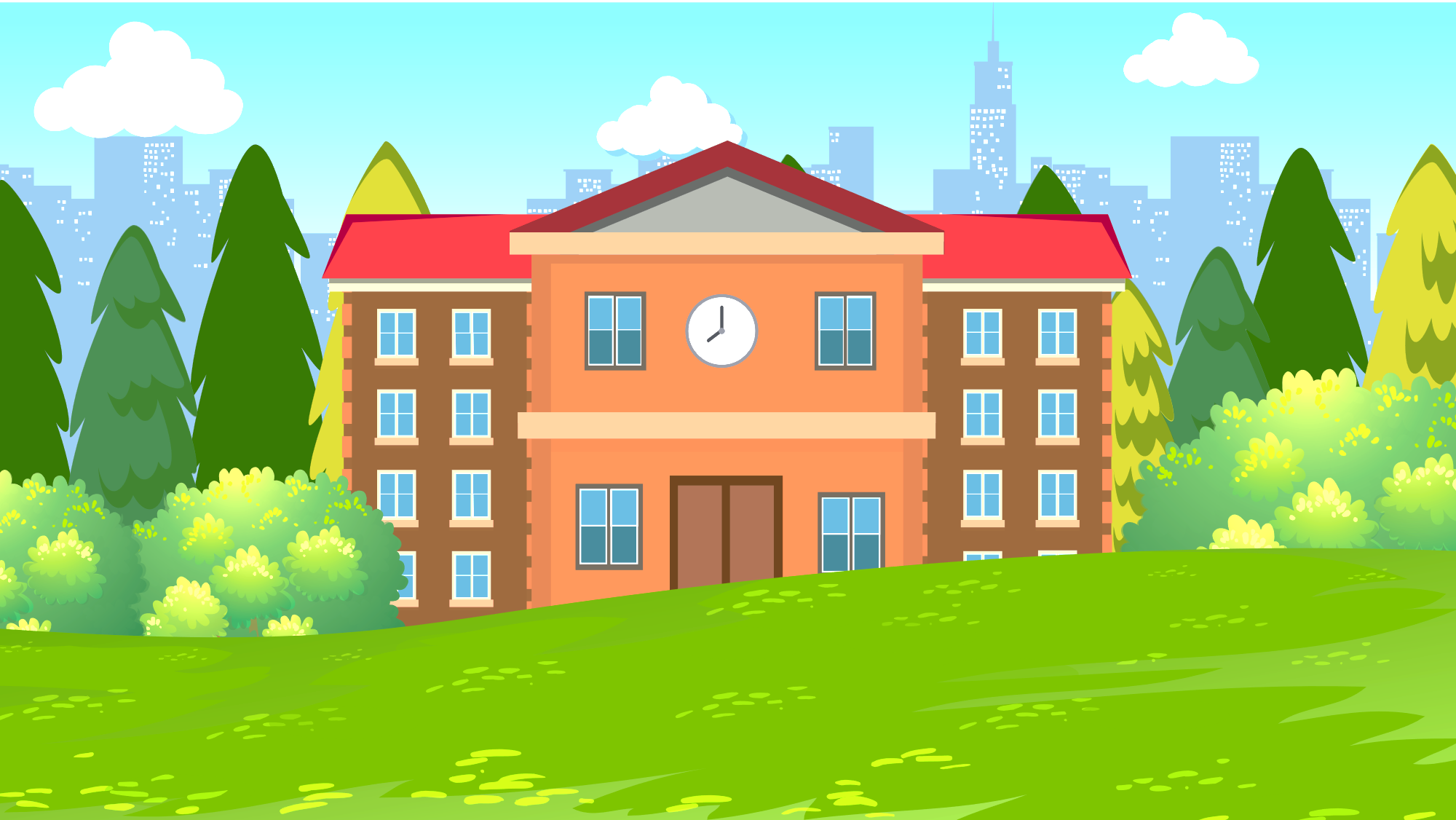 Thứ  Hai ngày 23 tháng 12 năm 2024
Tiếng Việt
Bài 27. Đọc: Nếu em có một khu vườn
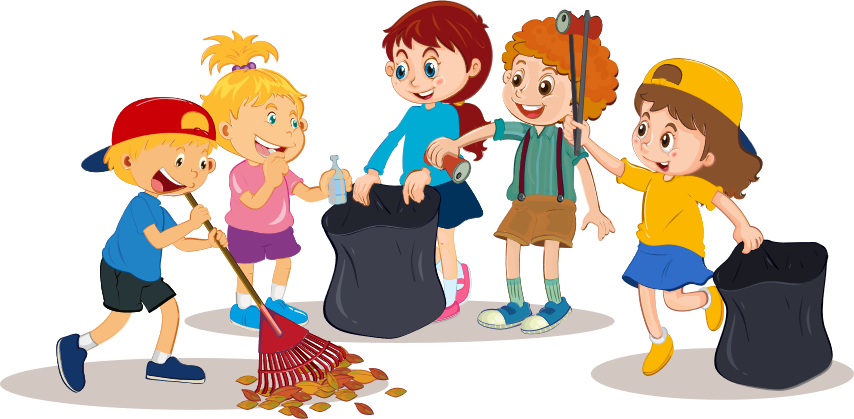 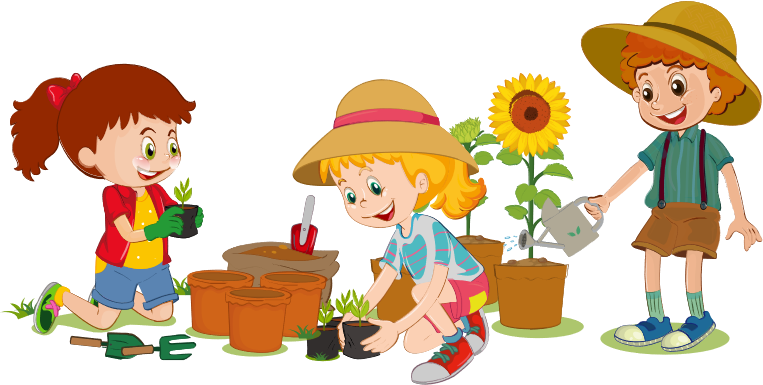 Nguyễn Thị Ái Quyên
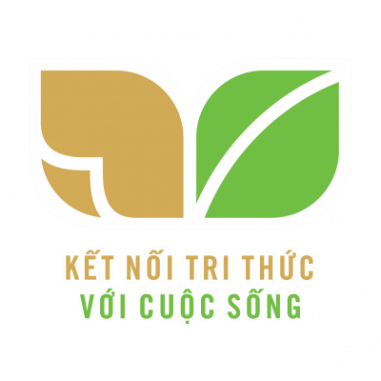 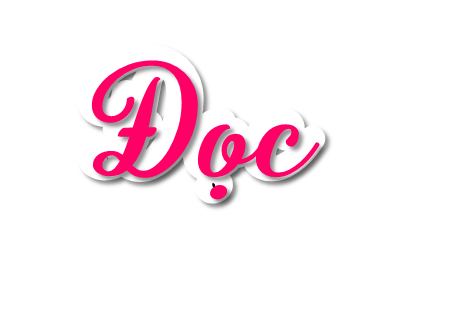 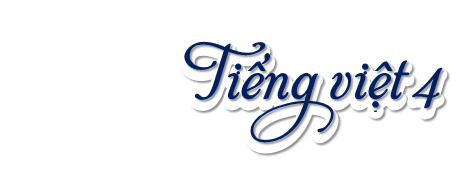 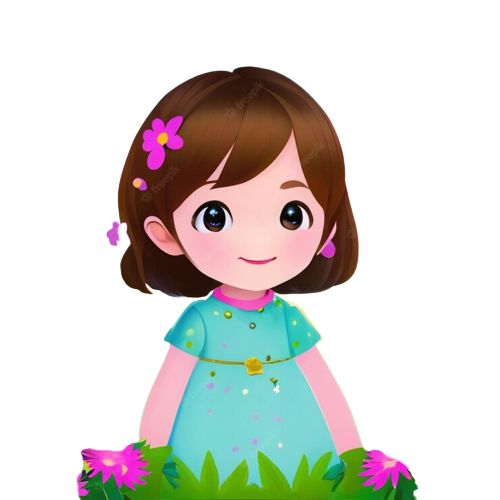 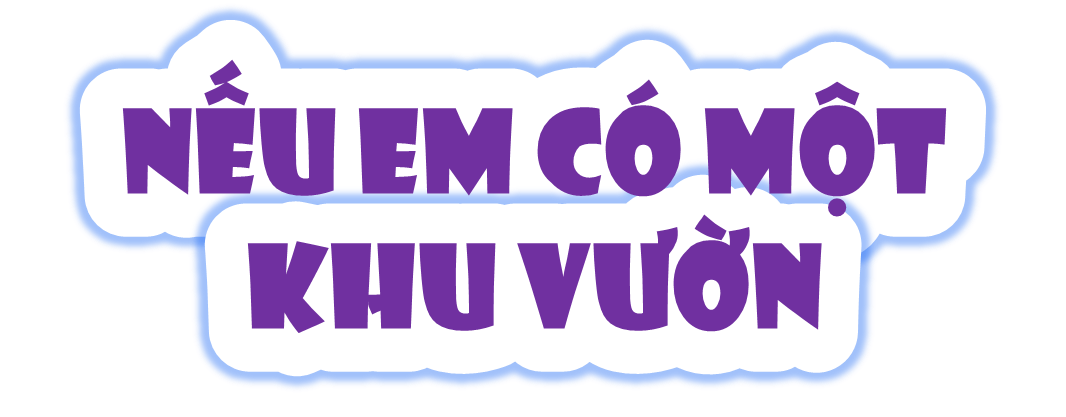 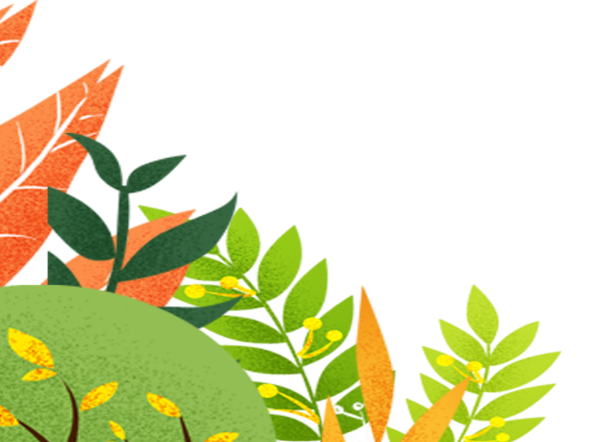 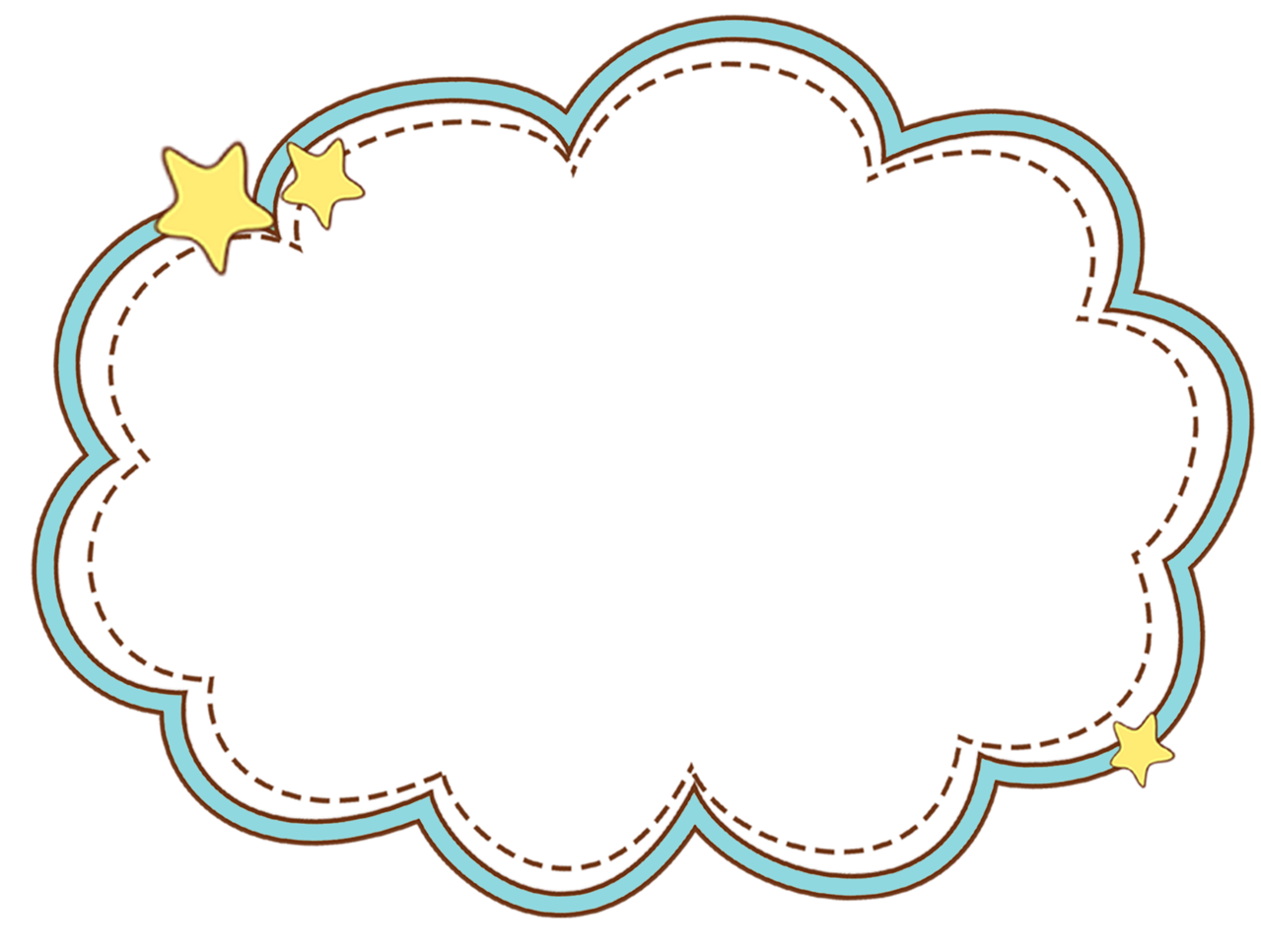 Yêu cầu cần đạt
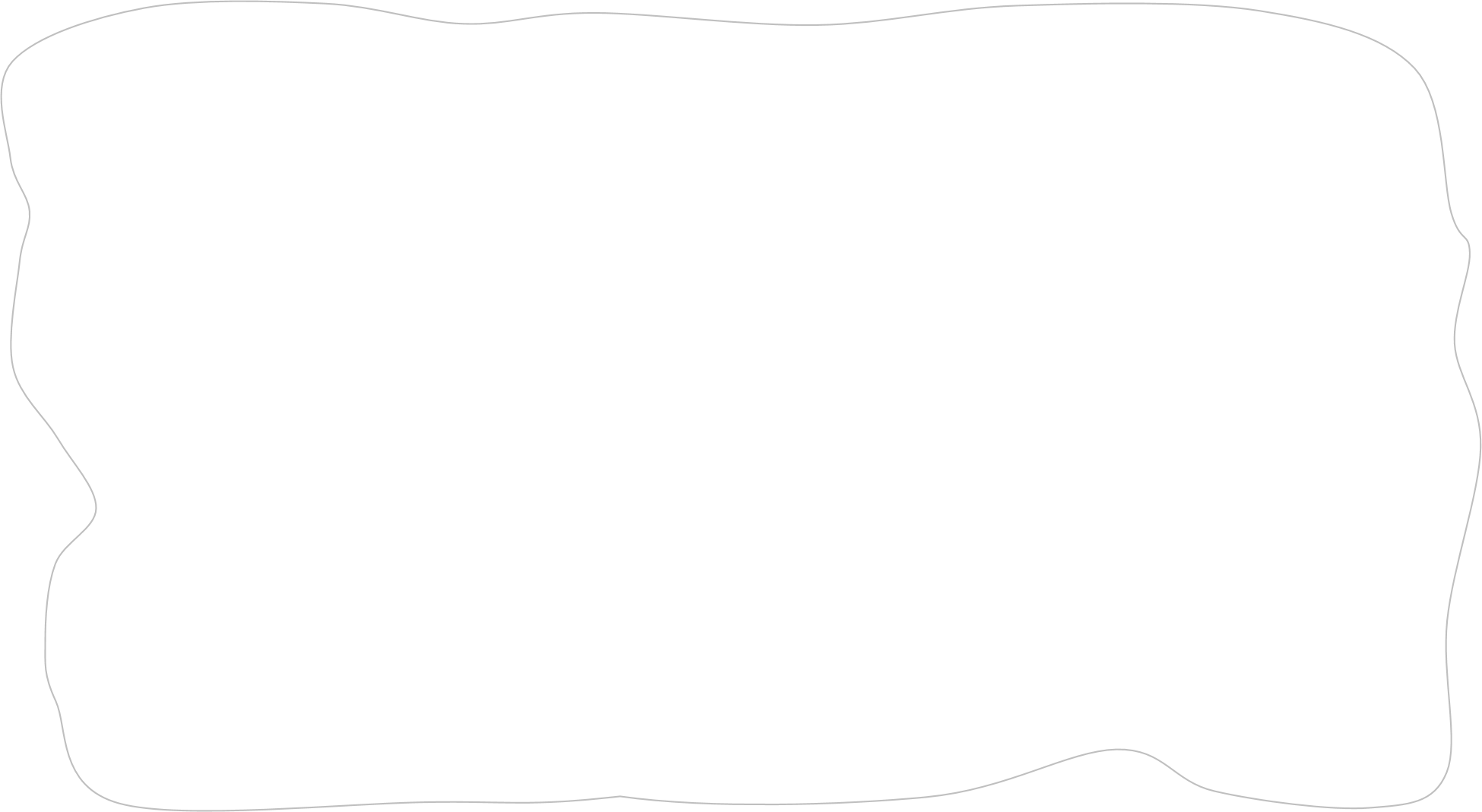 - Đọc đúng từ ngữ, câu, đoạn và toàn bộ bài đọc "Nếu em có một khu vườn". Biết đọc diễn cảm phù hợp với cảm xúc của người viết
- Nhận biết được đặc điểm của khu vườn, của các loại cây thể hiện qua những hình ảnh, bộ phận của cây được miêu tả.
- Hiểu điều tác giả muốn nói: Thấy được ích lợi mà khu vườn mang lại cho bạn nhỏ, những cảm xúc của bạn nhỏ khi viết về những loại cây thân thuộc trong khu vườn mơ ước của mình.
- Biết và trân trọng mơ ước của bản thân, bạn bè và những người xung quanh.
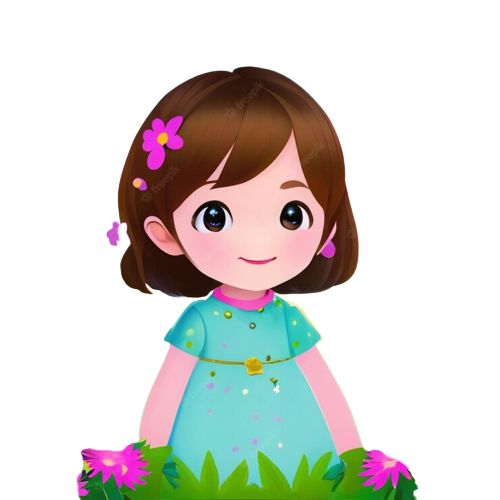 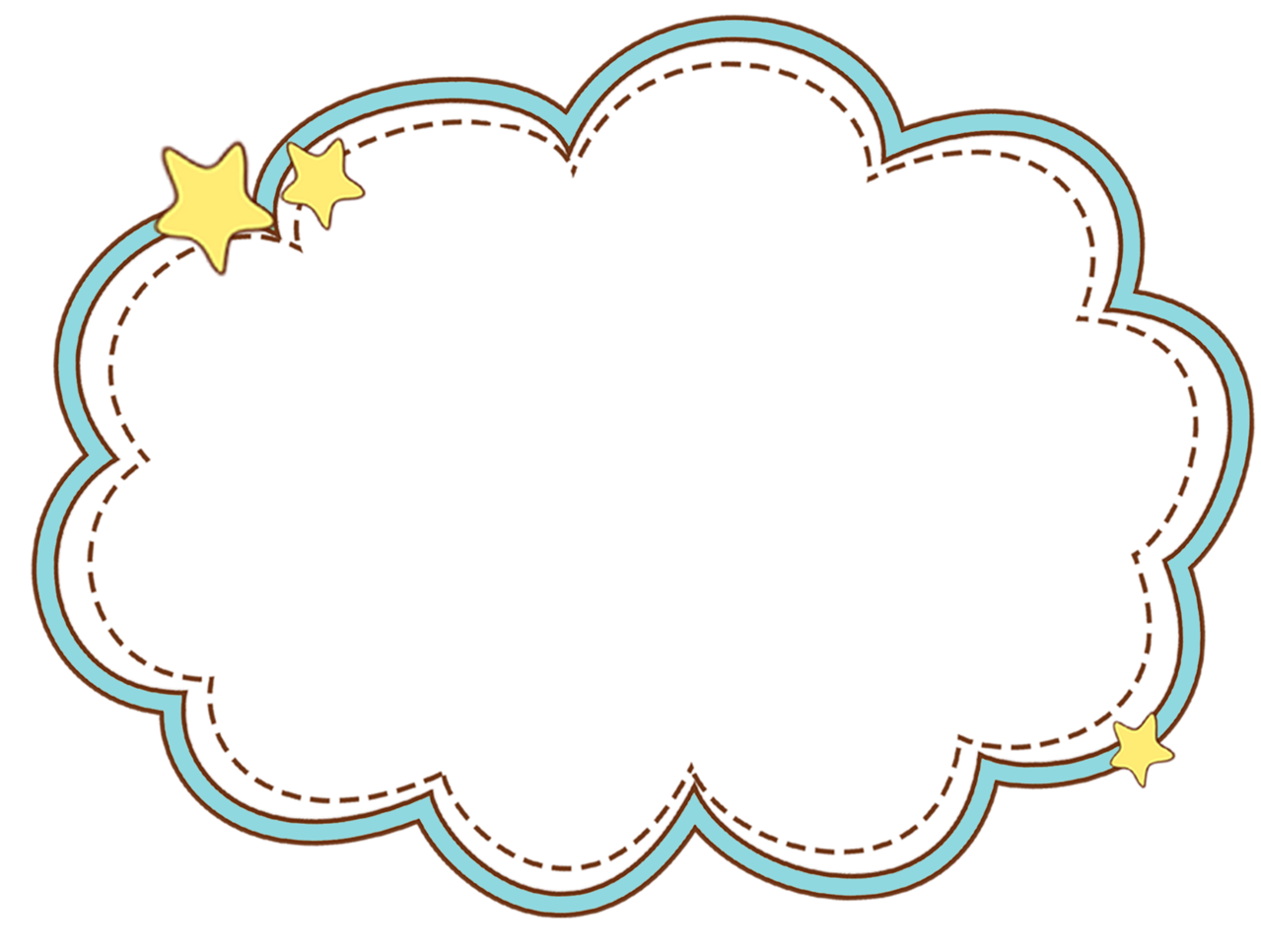 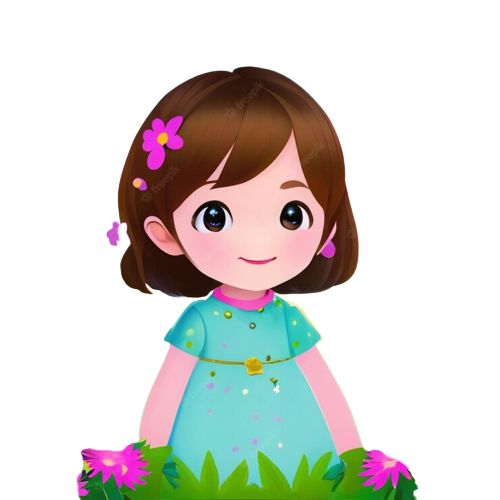 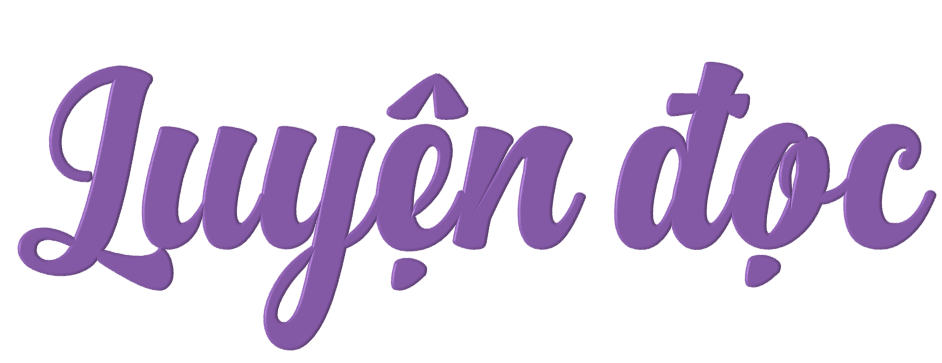 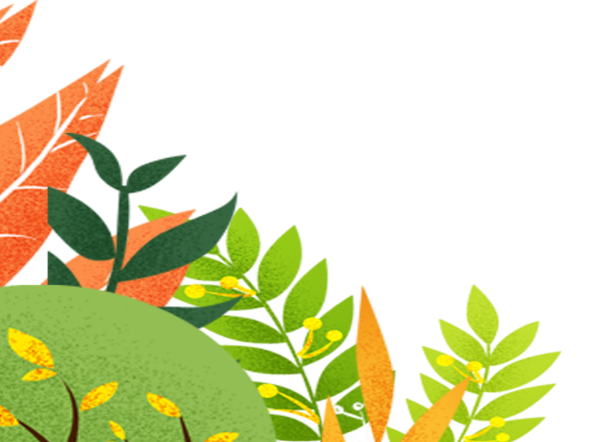 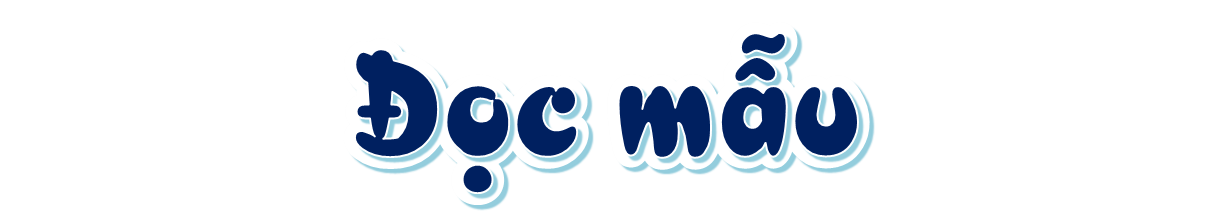 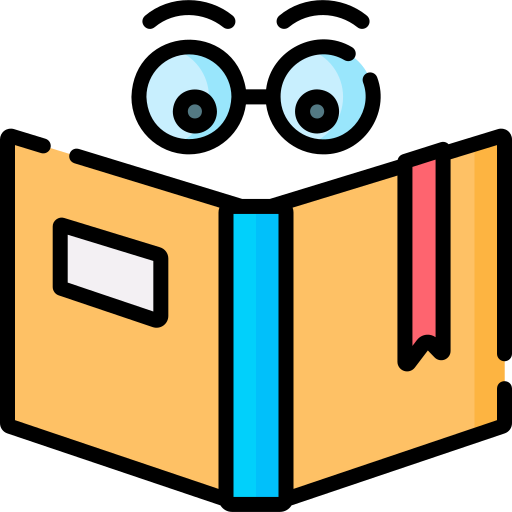 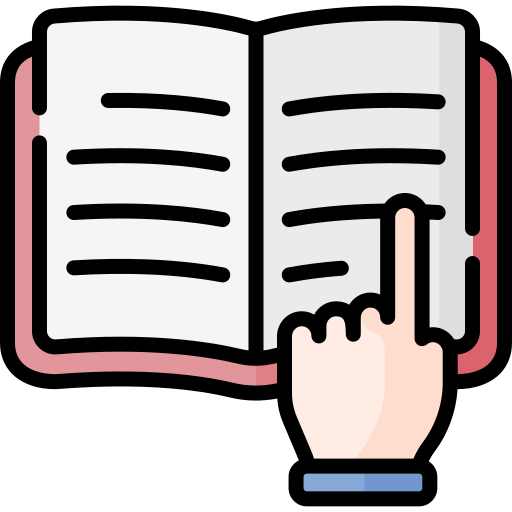 Mắt dõi
Tay dò
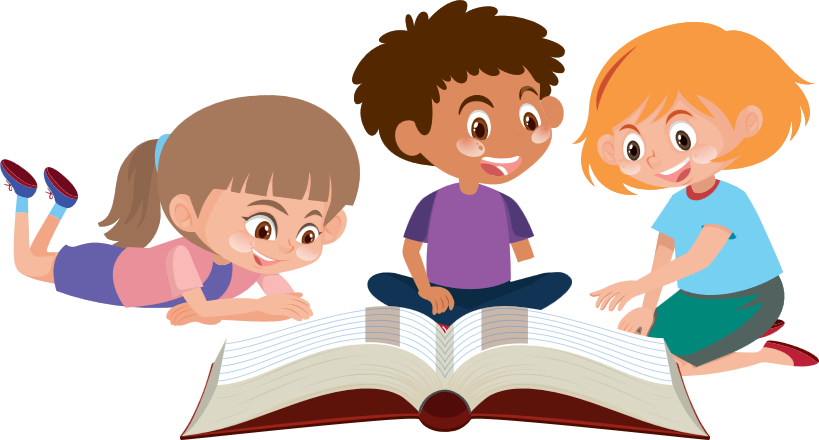 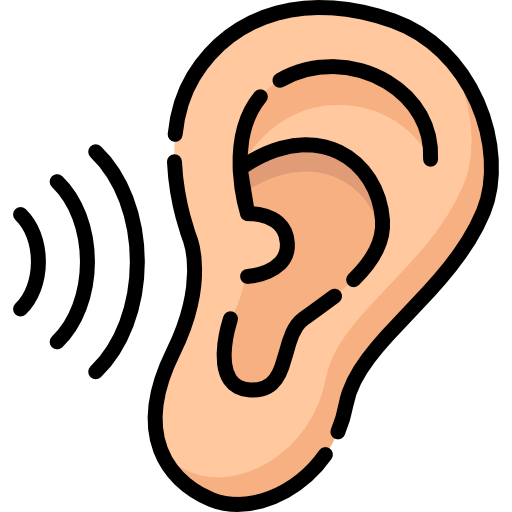 Tai nghe
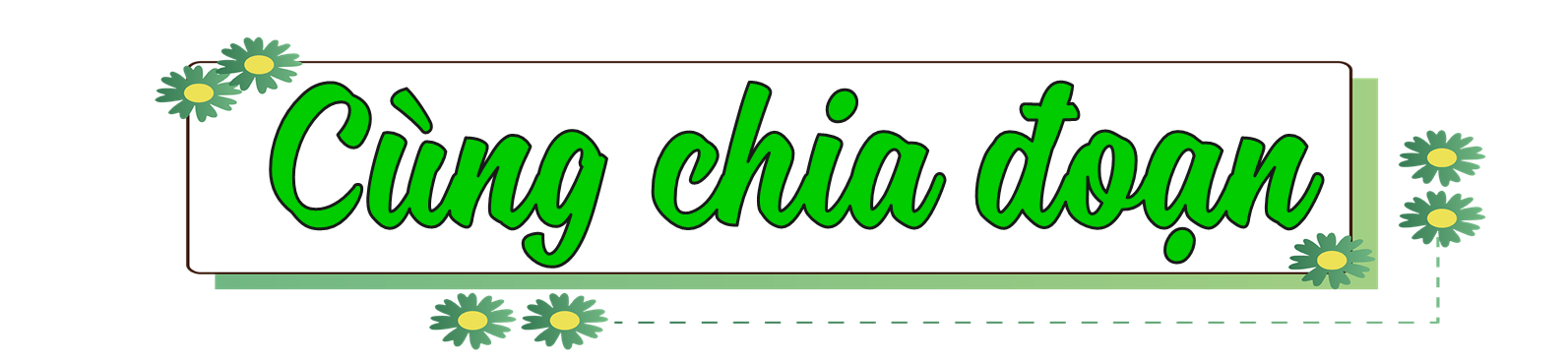 Đoạn 1: Từ đầu đến hoá thành công chúa.
Đoạn 2: Tiếp theo đến ăn quanh năm không ngán.
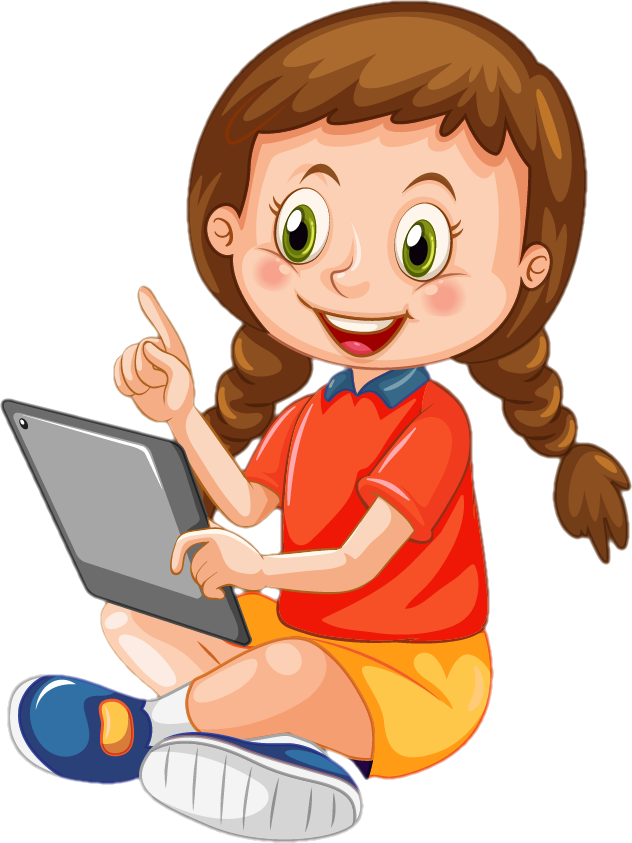 Đoạn 3: Tiếp theo đến trong buổi sáng ướt đẫm sương.
Đoạn 4: Tiếp đến sẽ cứ thế rủ nhau bay về.
Đoạn 5: Phần còn lại.
Nếu em có một khu vườn
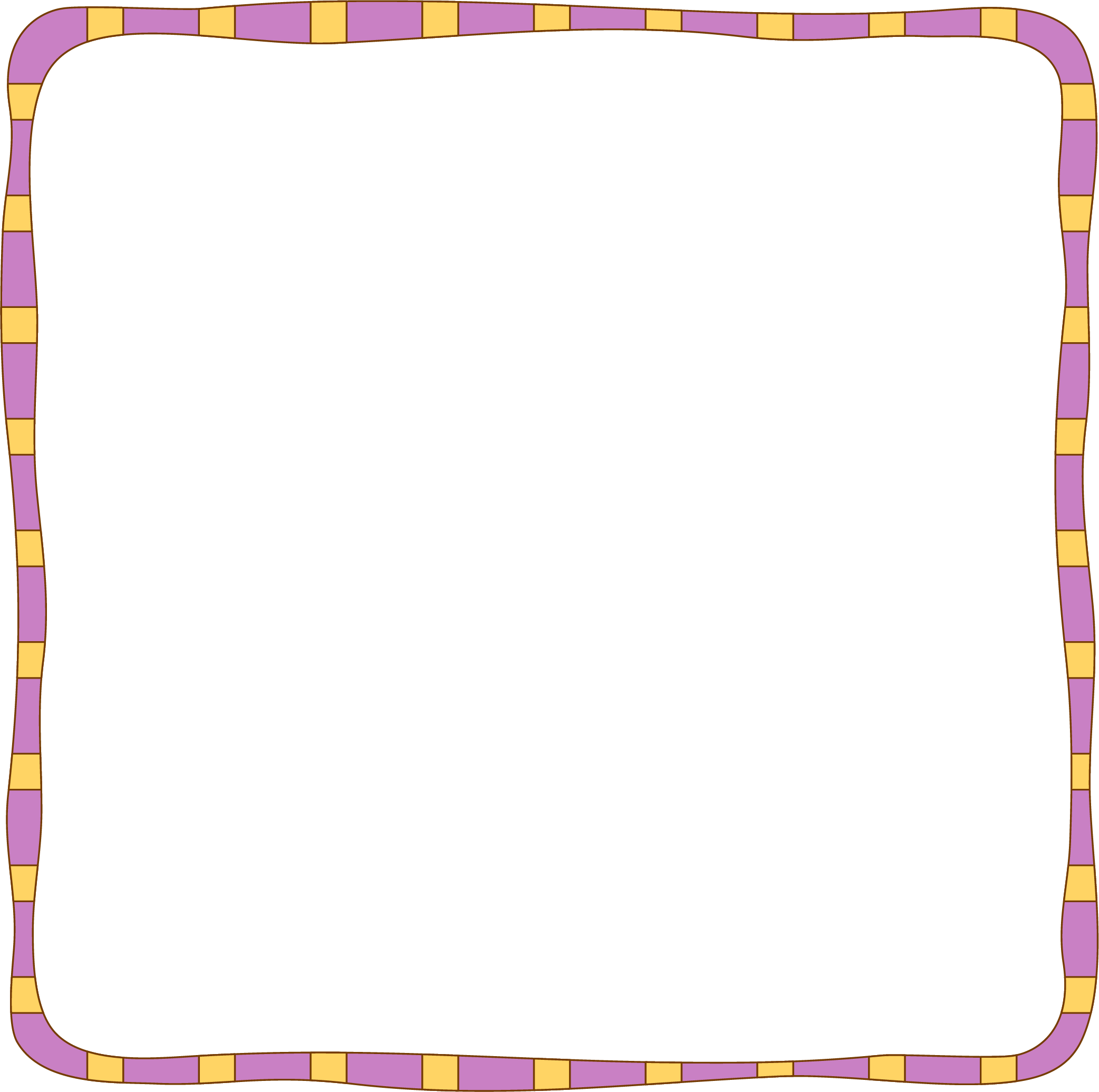 Nếu em có một khu vườn thật rộng, em sẽ trồng thật nhiều loại cây.
   Em sẽ trồng cây mít, hái lá mít làm một bầy trâu chia cho các bạn. Mỗi chiều, chiếc lá mít sẽ thành chong chóng, em chạy ù ù để gió thổi lồng lộng cho chong chóng xoay tít. Em sẽ xâu những chiếc lá vàng, lá đỏ thành vòng lá, đội lên đầu, hoá thành công chúa.
   Em sẽ trồng cây me. Gốc me mát rượi. Mẹ quét sạch bong đất cát, để mỗi xế trưa ngủ dậy, hai chị em dẫn nhau ra ngồi chơi. Lá me non mẹ nấu canh cá nục, vị chua thơm ăn quanh năm không ngán.
   Em sẽ trồng những cây anh đào làm hàng rào. Hoa sẽ nở rộ mỗi độ xuân về. Những chùm hoa phơn phớt hồng, phơn phớt tím, thoang thoảng hương, hoà lẫn với mùi rơm rạ trong buổi sáng đẫm sương.
   Em cũng sẽ dành một khoảnh vườn để trồng hoa giấy, hoa hồng, hoa nhài và cả những khóm hoa dại bé xíu, trắng muốt. Từng đàn bướm vàng, bướm trắng,... sẽ cứ thế rủ nhau bay về...
   Tiếng chim nhao nhác ngoài ban công khiến em sực tỉnh. Chắc là đàn chim sẻ đang nhảy nhót trong chậu cải mới nhú mầm li ti. Từ ngày cả nhà chuyển ra thành phố, mẹ dạy em trồng cây trong những chiếc chậu be bé xinh xinh.
   Và ngày nào em cũng không thôi mơ ước, nếu em có một khu vườn như ở quê...
(Theo Trương Huỳnh Như Trân)
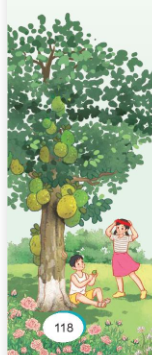 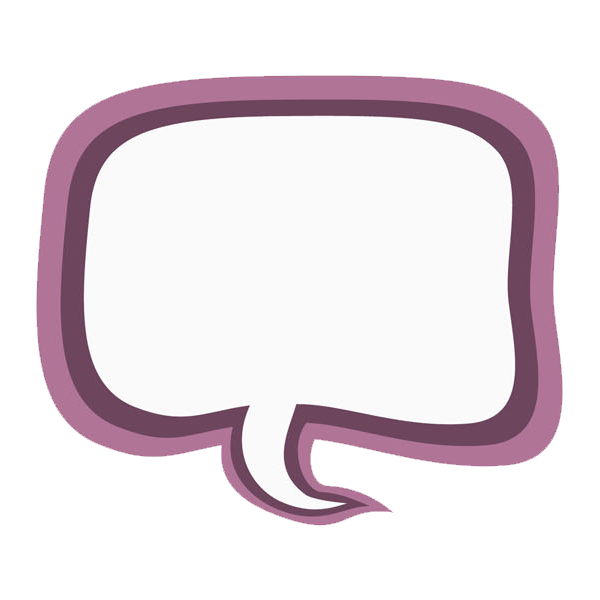 LUYỆN ĐỌC
TỪ KHÓ
CÂU KHÓ
lá me non
nấu canh
nở rộ
cá nục
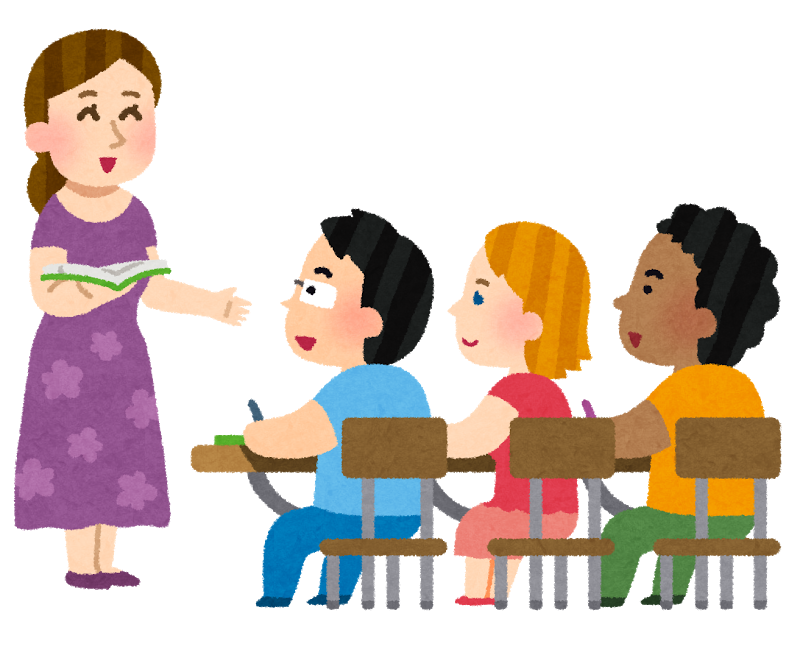 hòa lẫn
Khoảng thời gian quá trưa, gần chuyển sang chiều.
Xế trưa
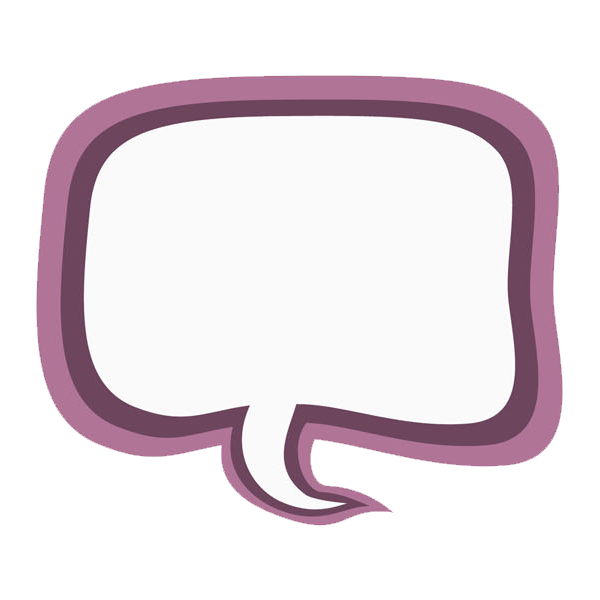 GIẢI NGHĨA TỪ
phơn phớt
(màu) rất nhạt chỉ phớt một lớp rất mỏng bên trên.
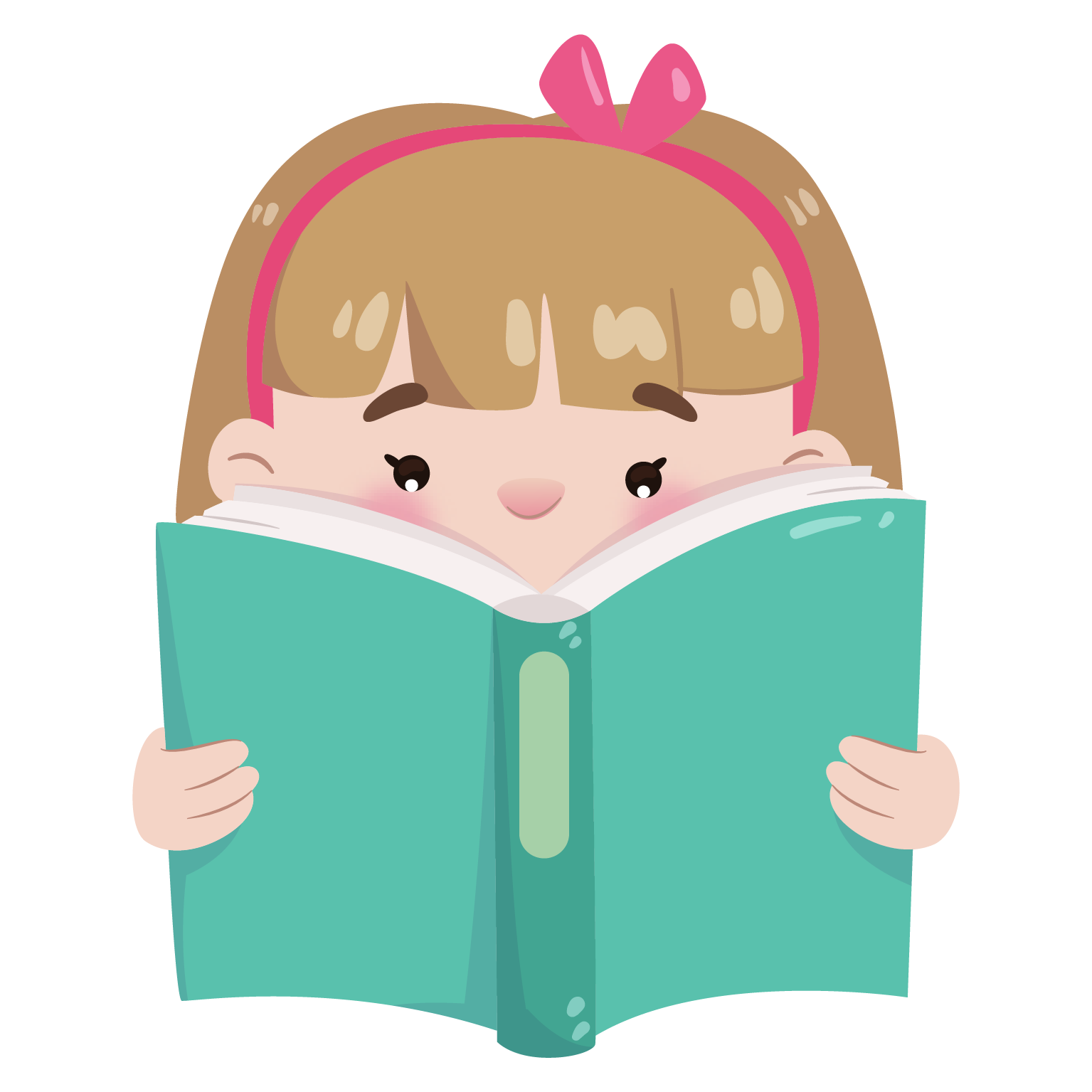 nhao nhác
hỗn loạn, toán loạn lên đầy vẻ sợ hãi, hốt hoảng.
bỗng nhiên chợt tỉnh giấc.
sực tỉnh
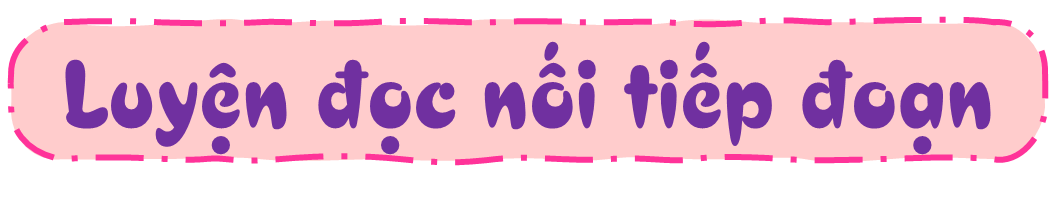 Đoạn 1
Nếu em có một khu vườn thật rộng, em sẽ trồng thật nhiều loại cây.
   Em sẽ trồng cây mít, hái lá mít làm một bầy trâu chia cho các bạn. Mỗi chiều, chiếc lá mít sẽ thành chong chóng, em chạy ù ù để gió thổi lồng lộng cho chong chóng xoay tít. Em sẽ xâu những chiếc lá vàng, lá đỏ thành vòng lá, đội lên đầu, hoá thành công chúa.
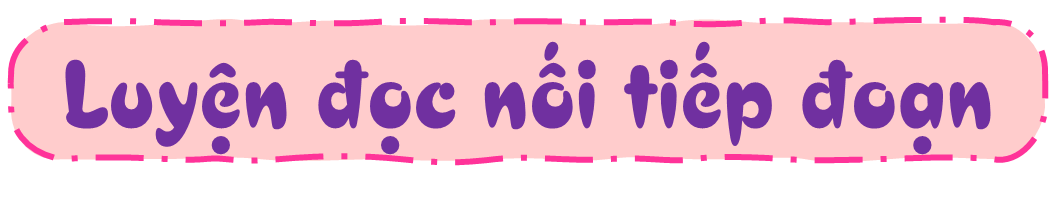 Đoạn 2
Em sẽ trồng cây me. Gốc me mát rượi. Mẹ quét sạch bong đất cát, để mỗi xế trưa ngủ dậy, hai chị em dẫn nhau ra ngồi chơi. Lá me non mẹ nấu canh cá nục, vị chua thơm ăn quanh năm không ngán.
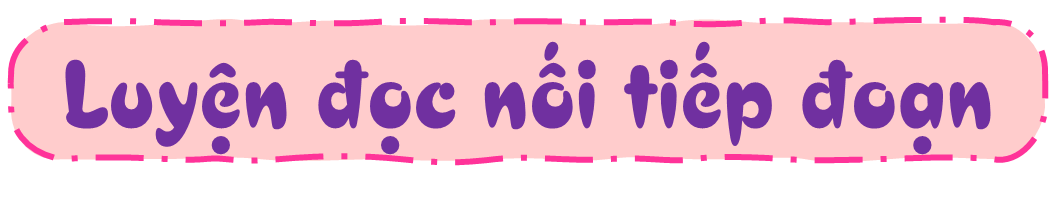 Đoạn 3
Em sẽ trồng những cây anh đào làm hàng rào. Hoa sẽ nở rộ mỗi độ xuân về. Những chùm hoa phơn phớt hồng, phơn phớt tím, thoang thoảng hương, hoà lẫn với mùi rơm rạ trong buổi sáng đẫm sương.
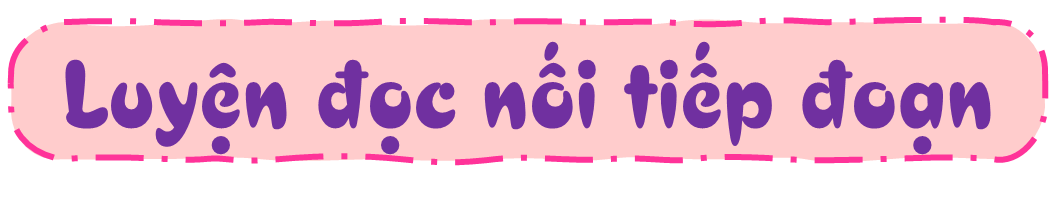 Đoạn 4
Em cũng sẽ dành một khoảnh vườn để trồng hoa giấy, hoa hồng, hoa nhài và cả những khóm hoa dại bé xíu, trắng muốt. Từng đàn bướm vàng, bướm trắng,... sẽ cứ thế rủ nhau bay về...
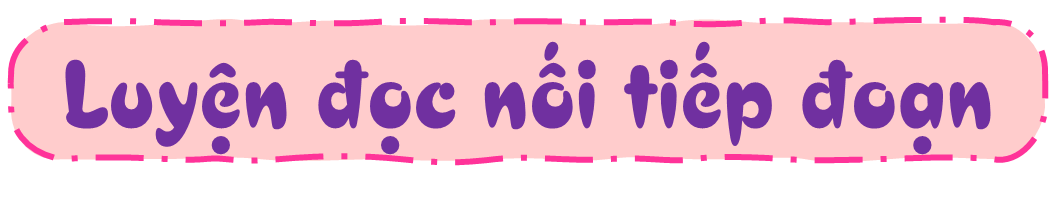 Đoạn 5
Tiếng chim nhao nhác ngoài ban công khiến em sực tỉnh. Chắc là đàn chim sẻ đang nhảy nhót trong chậu cải mới nhú mầm li ti. Từ ngày cả nhà chuyển ra thành phố, mẹ dạy em trồng cây trong những chiếc chậu be bé xinh xinh.
   Và ngày nào em cũng không thôi mơ ước, nếu em có một khu vườn như ở quê...
Luyện đọc nhóm
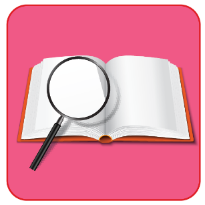 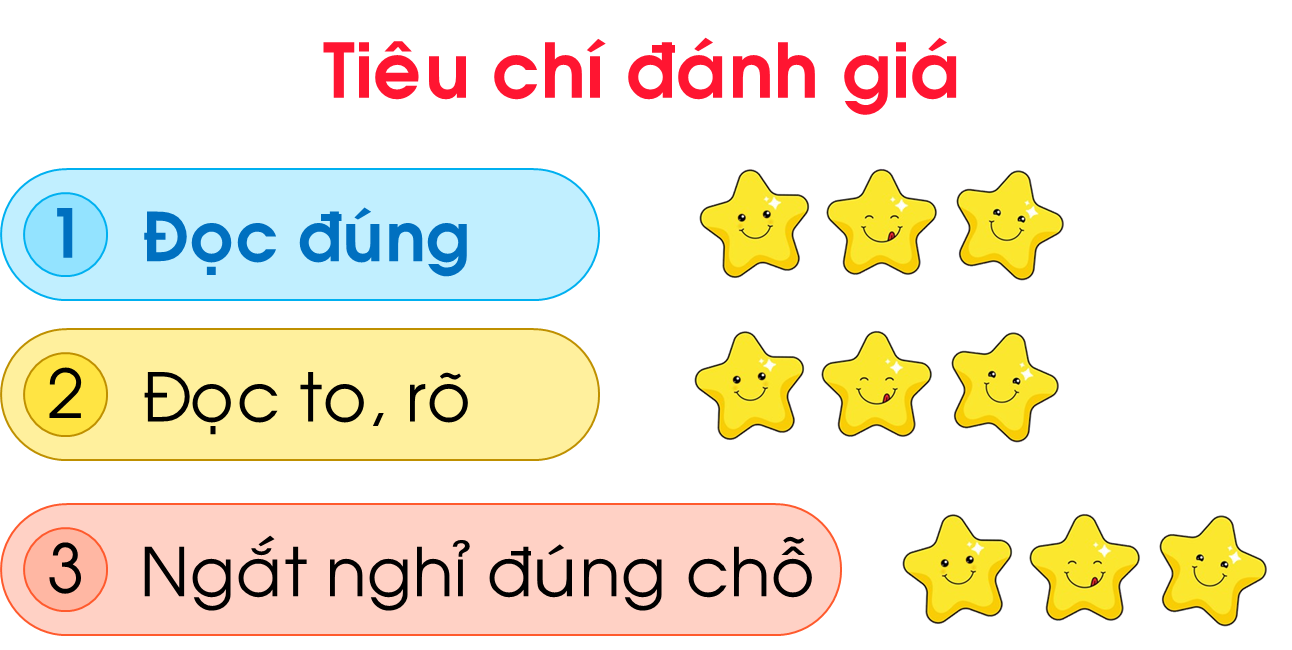 Yêu cầu
- Phân công đọc theo đoạn
- Tất cả thành viên đều đọc
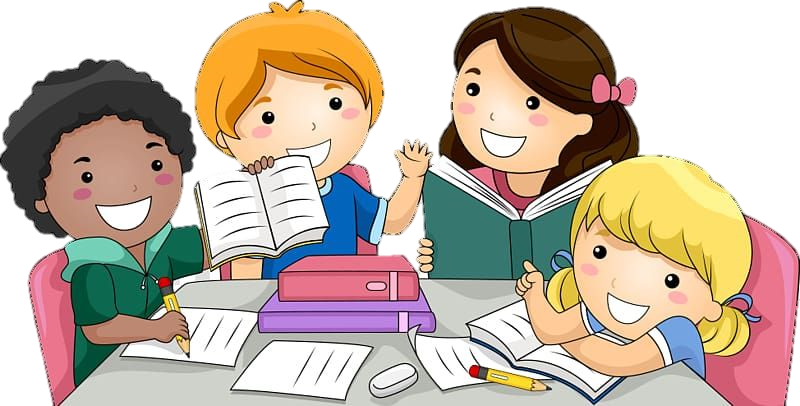 Luyện đọc toàn bài
Tiêu chí đánh giá
1. Đọc đúng.
2. Đọc to, rõ.
3. Đọc ngắt, nghỉ đúng chỗ.
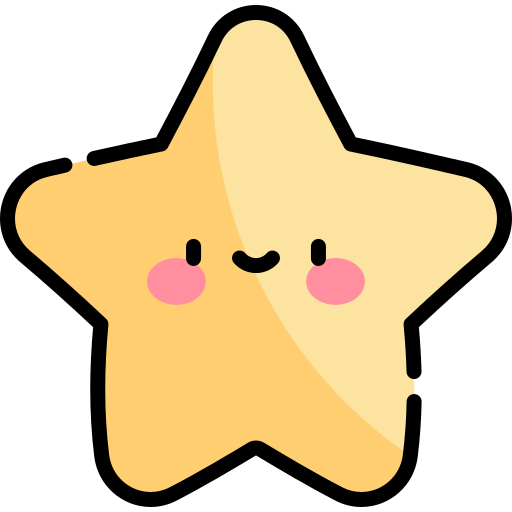 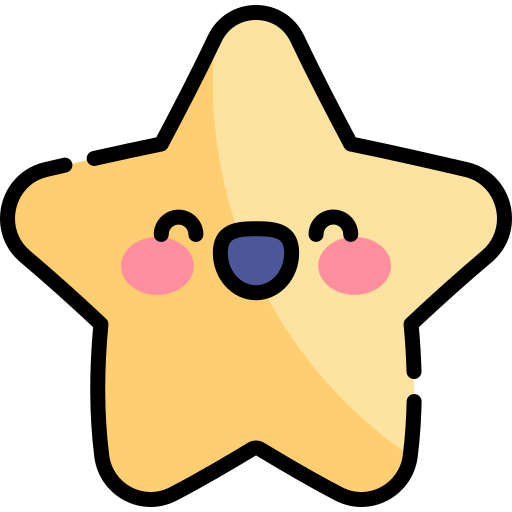 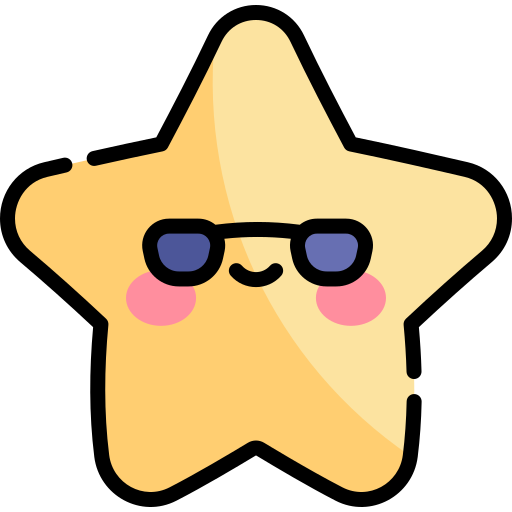 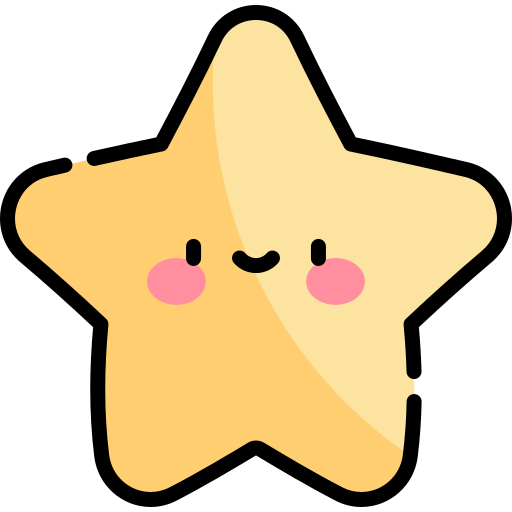 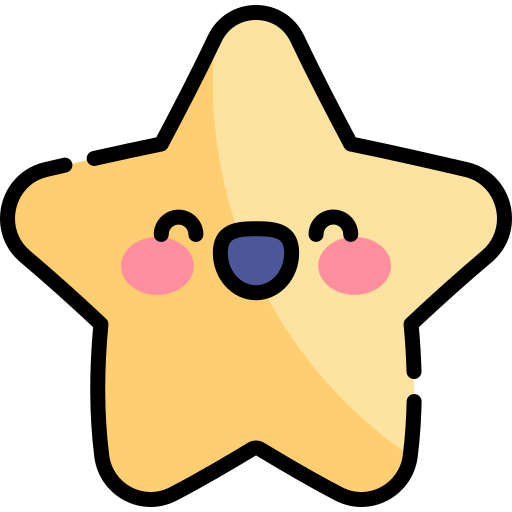 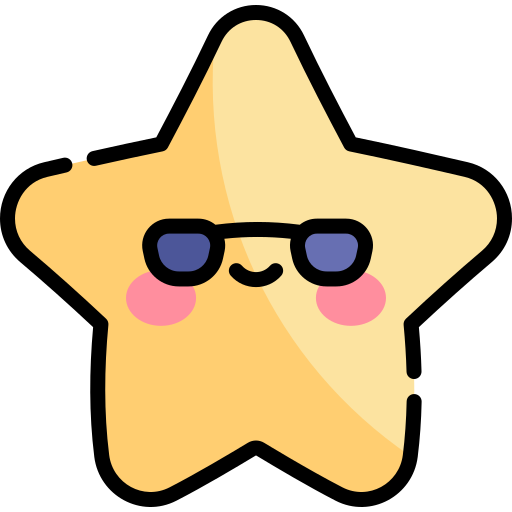 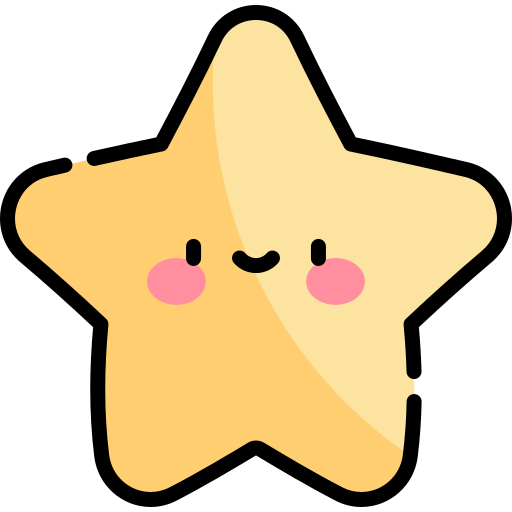 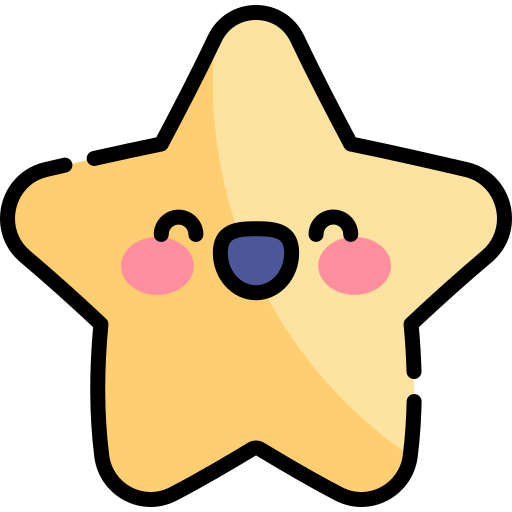 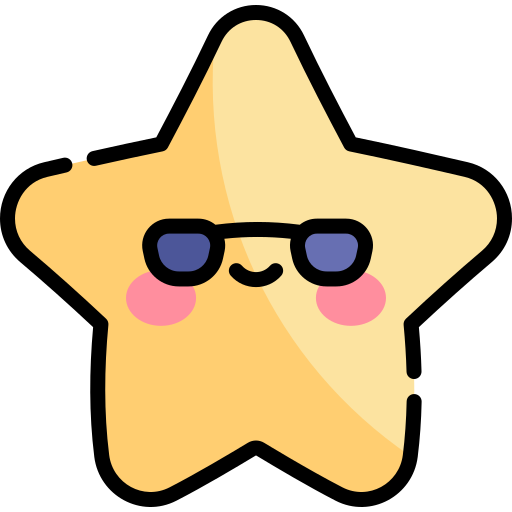 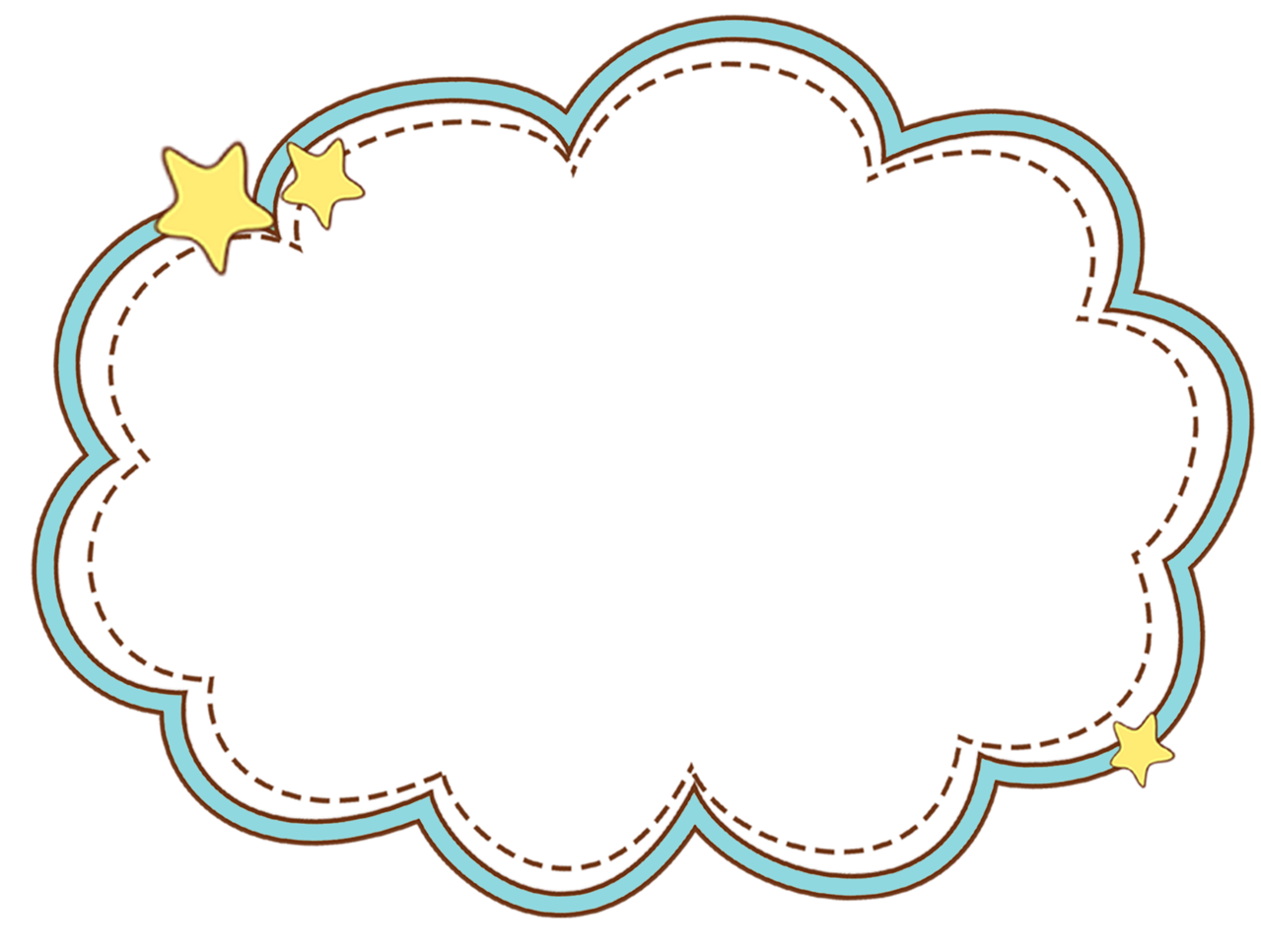 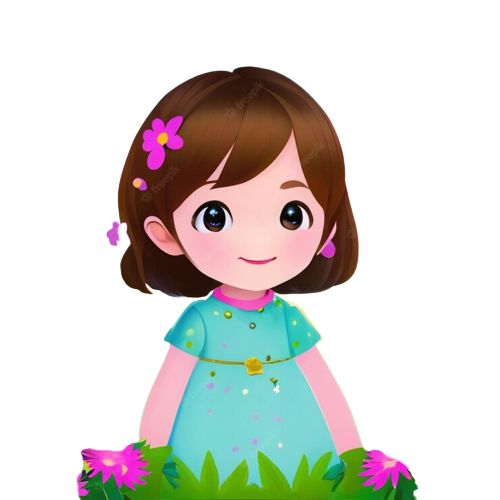 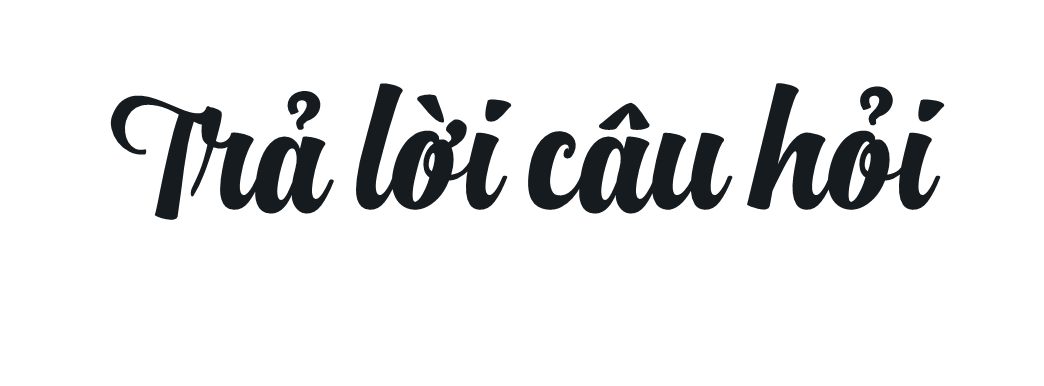 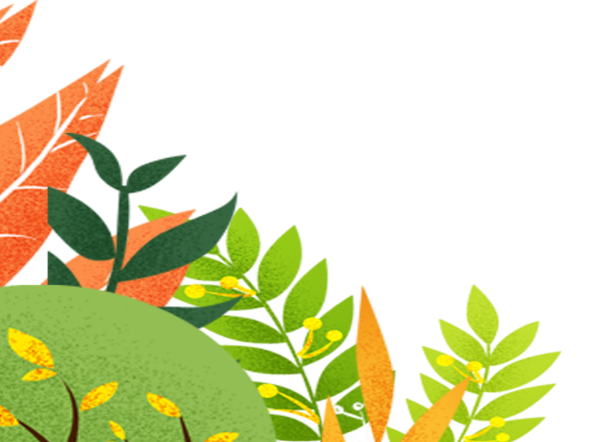 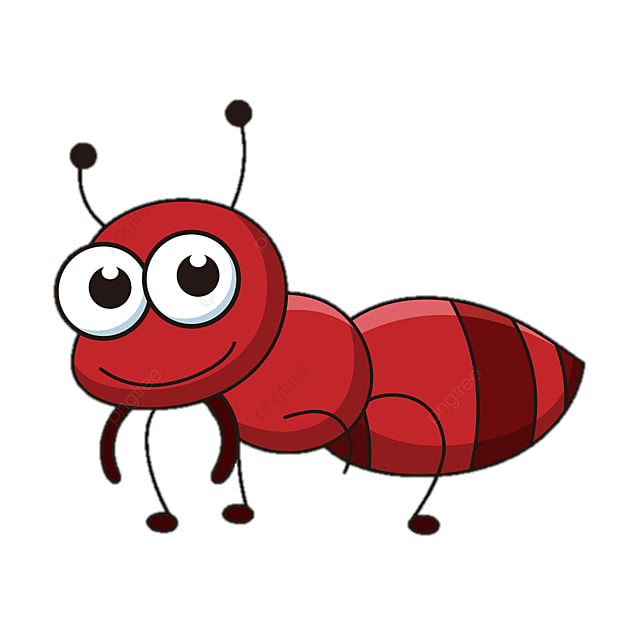 Đọc lại văn bản và trả lời các câu hỏi sau:
Trong khu vườn mơ ước bạn nhỏ muốn trồng cây mít để làm gì?
1
Trong khu vườn mơ ước, bạn nhỏ muốn trồng cây mít để được cùng chơi với các bạn những trò chơi tuổi thơ như: Hái lá mít làm trâu, làm chong chóng, nhặt lá vàng, lá đỏ xâu thành vòng lá, đội lên đầu hóa thành công chúa.
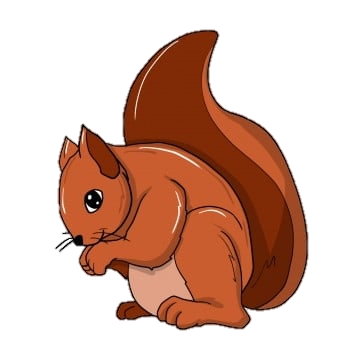 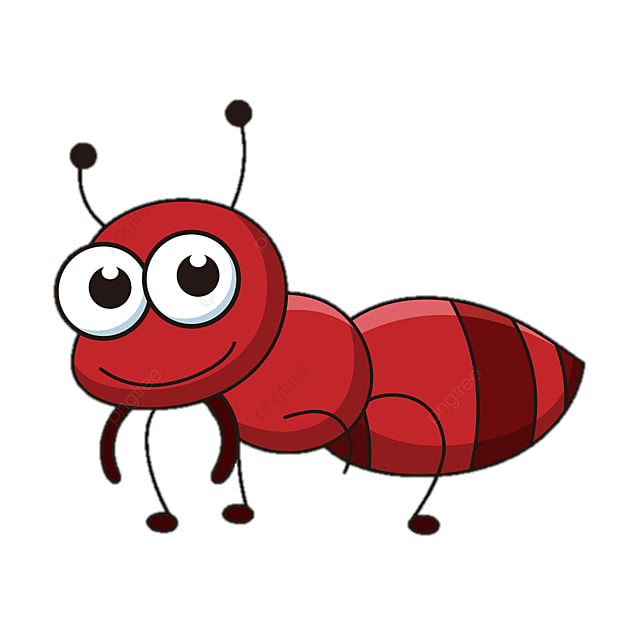 Đọc lại văn bản và trả lời các câu hỏi sau:
Ghép từ ngữ chỉ cây, hoa, lá trong khu vườn tưởng tượng với từ ngữ chỉ đặc điểm của nó?
2
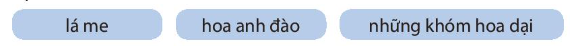 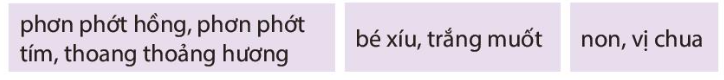 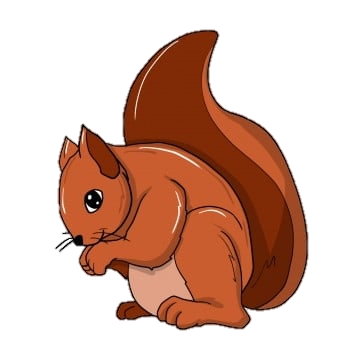 Em thích loại cây nào nhất trong khu vườn mơ ước của bạn nhỏ? Vì sao?.
3
Ví dụ: Em thích cắm hoa dại bé xíu trắng muốt vì trông nó rất xinh xắn dễ thương
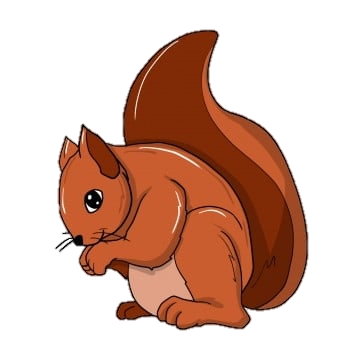 4
Vì sao khu vườn diễn ra rất sống động trong trí tưởng tượng của bạn nhỏ
Chọn câu trả lời cho trước hoặc nêu ý kiến của em
Bạn nhỏ có trí tưởng tượng rất phong phú 
B. Bạn nhỏ đã có trải nghiệm về một khu vườn ở quê 
C. Vì bạn nhỏ rất yêu cây cỏ
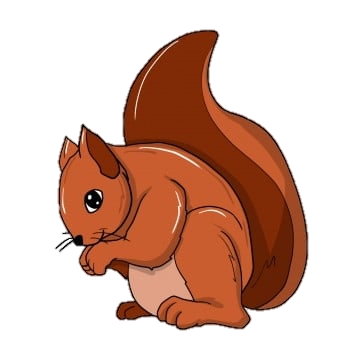 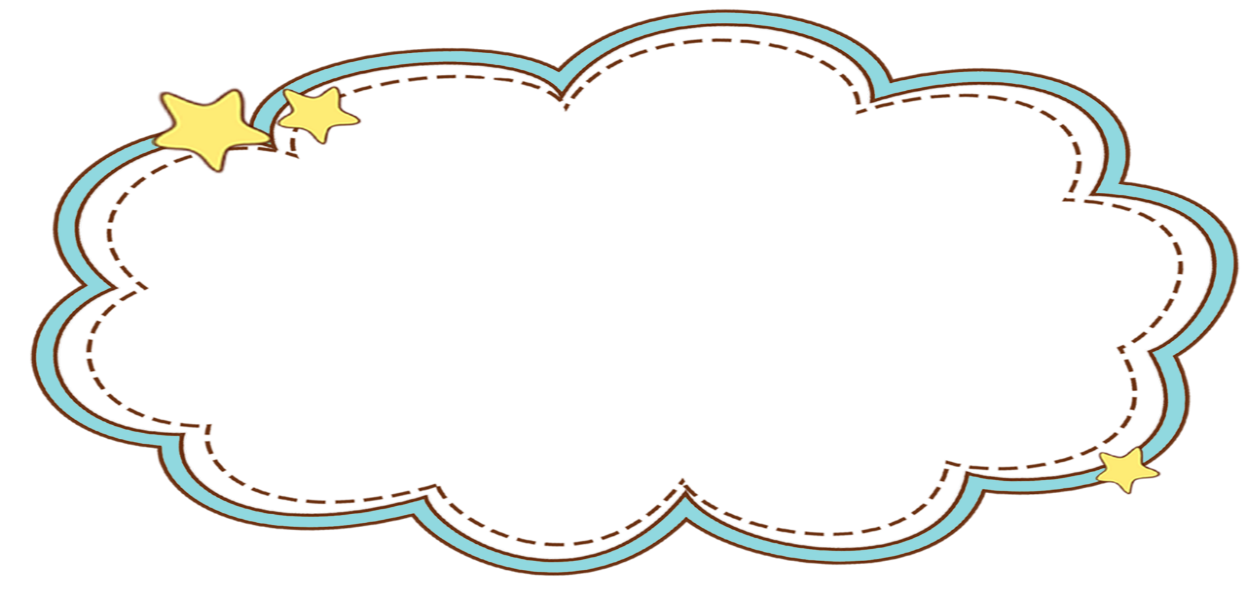 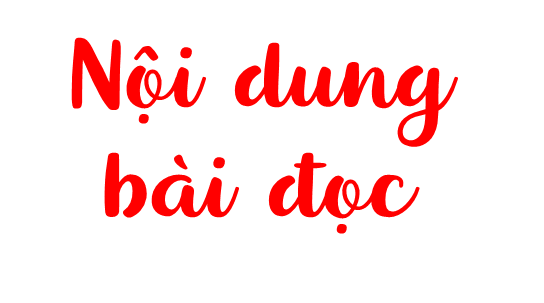 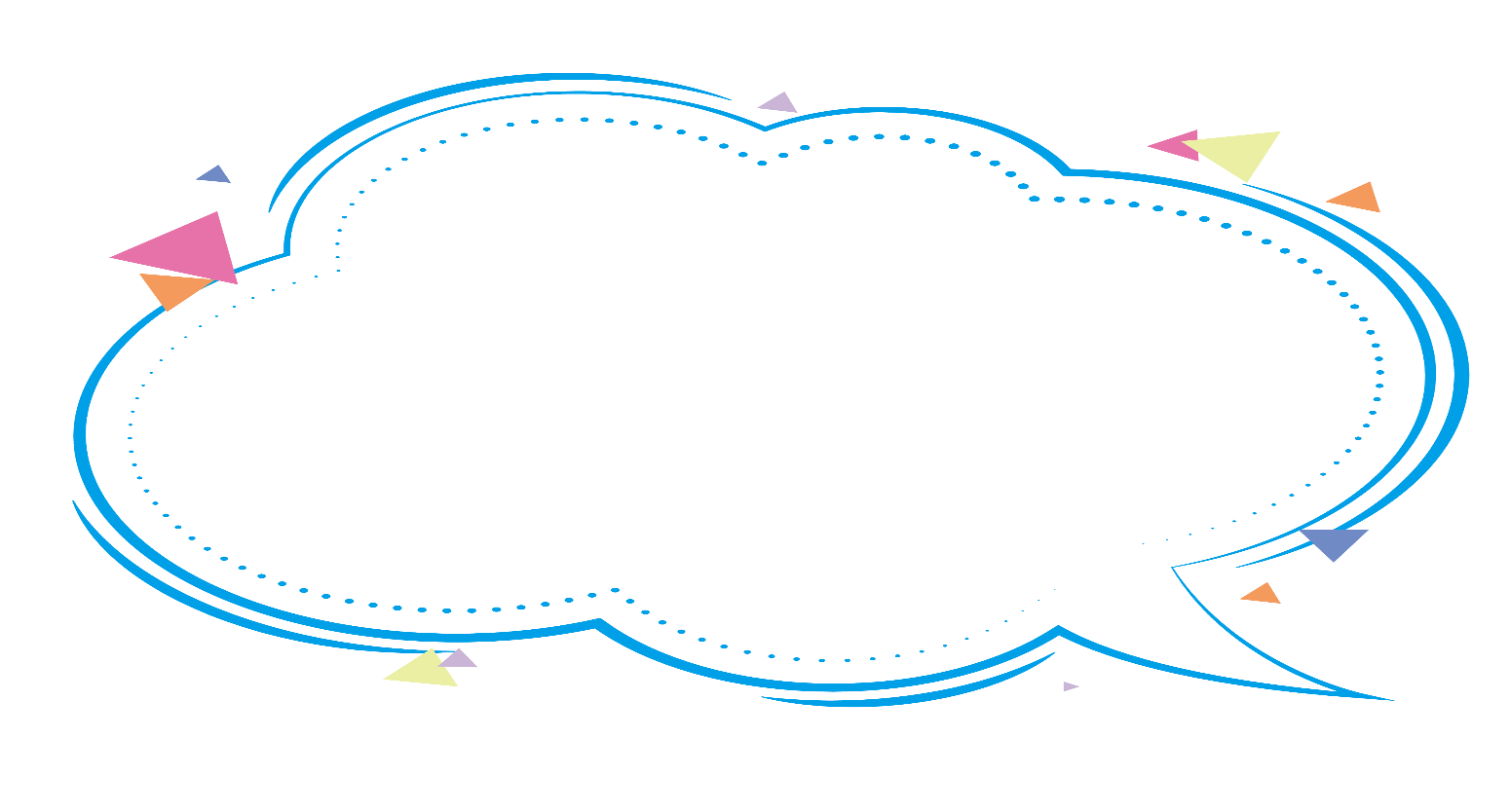 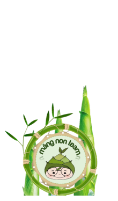 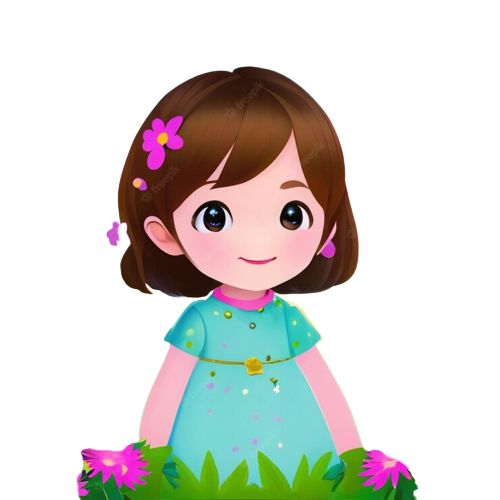 Bạn nhỏ đã có những tưởng tưởng thú vị khi nghĩ mình có một khu vườn. Đó là khu vườn đem lại rất nhiều ích lợi và cảm xúc cho bạn nhỏ khi viết về những loài cây thân thuộc trong khu vườn mơ ước của mình.
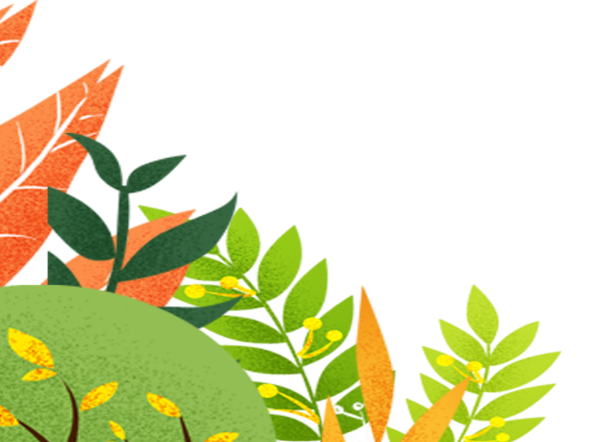 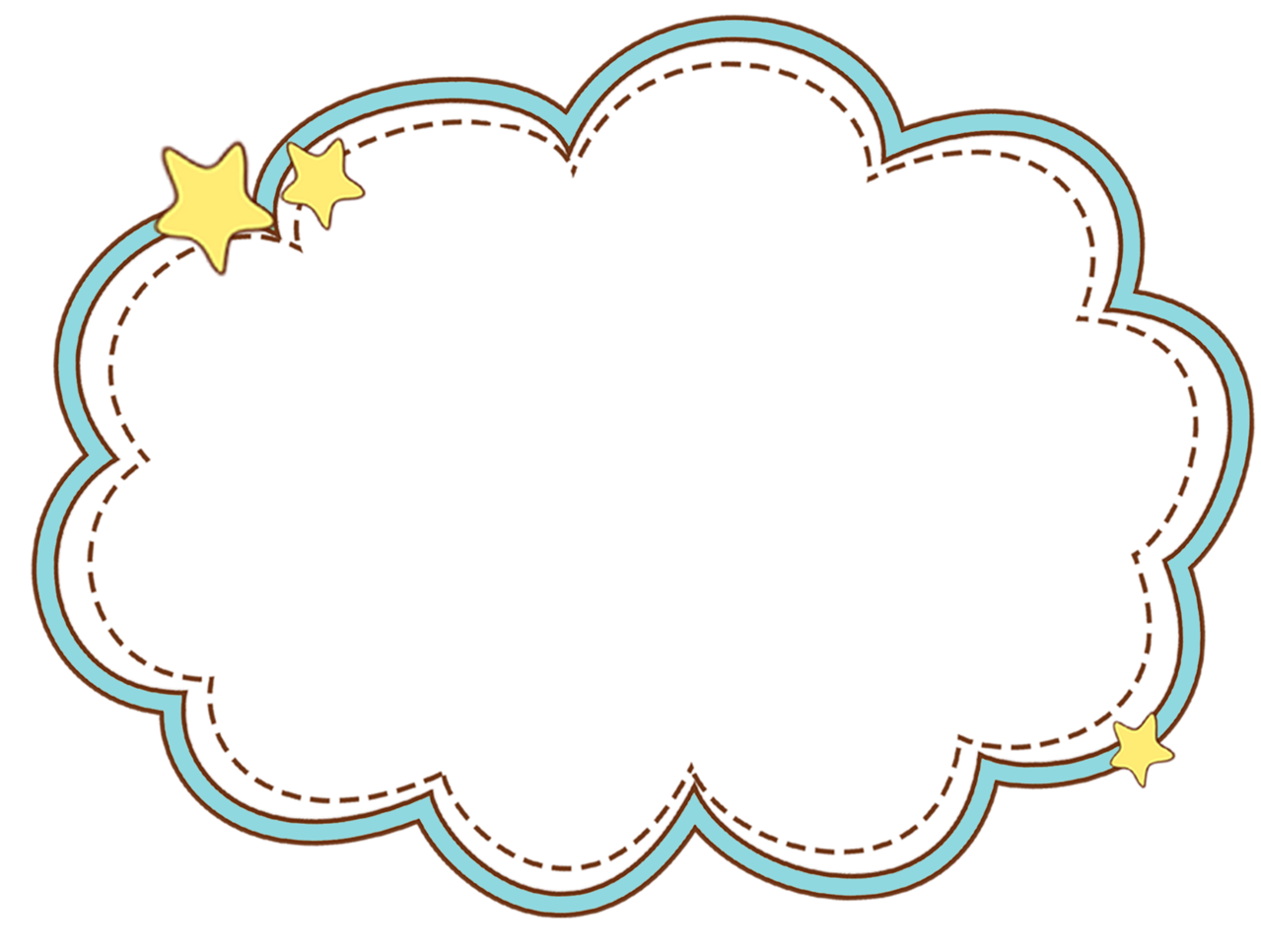 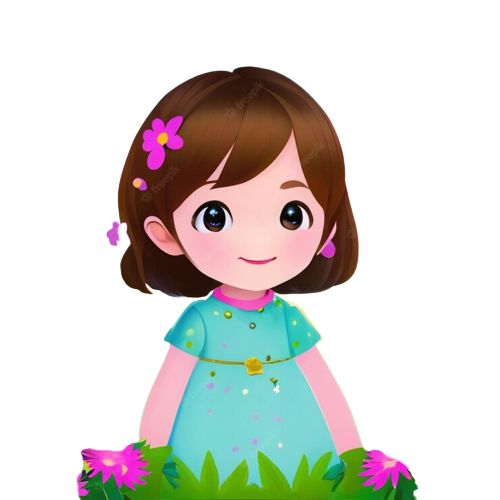 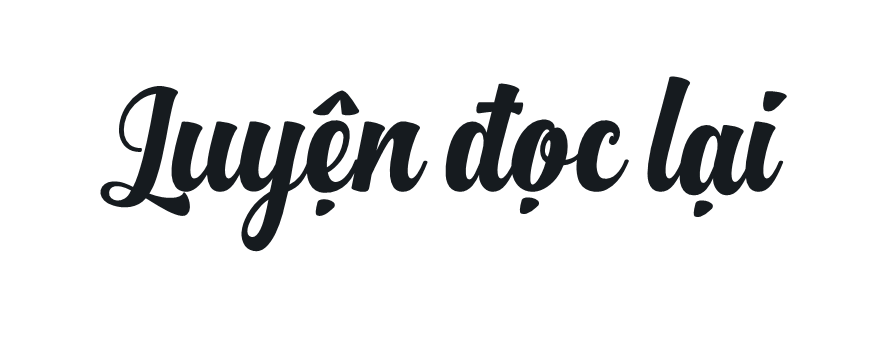 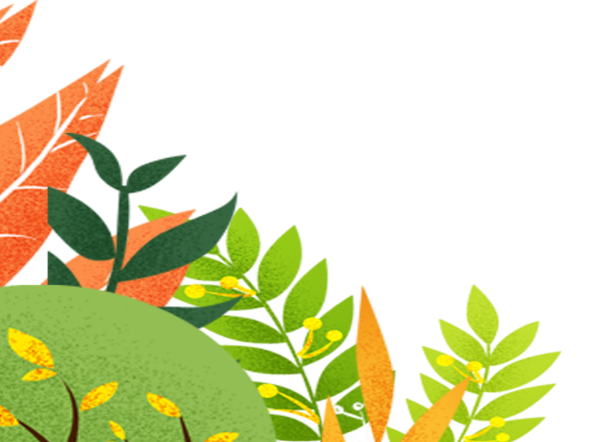 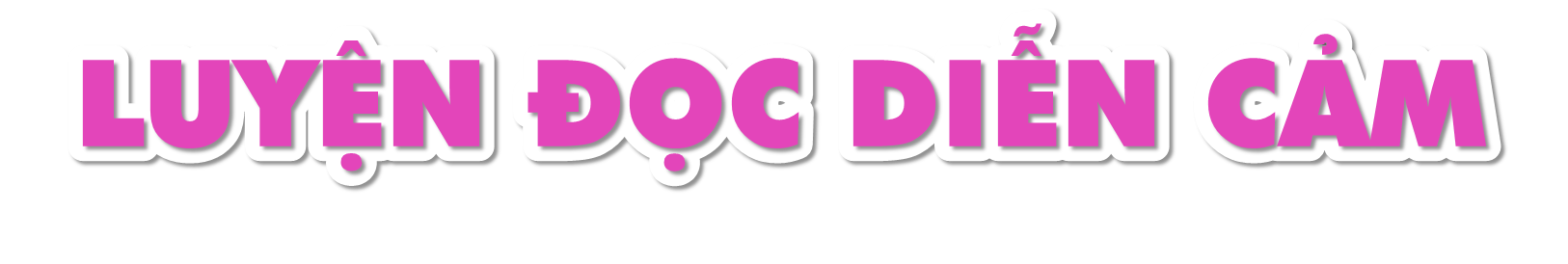 Đọc diễn cảm, đọc nhấn giọng những từ ngữ thể hiện tình cảm cảm xúc của các nhân vật: Em chạy ù ù để gió thổi lồng lộng cho chong chóng xoay tít; Và ngày nào em cũng không thôi mơ ước, nếu em có một khu vườn như ở quê...
Nếu em có một khu vườn
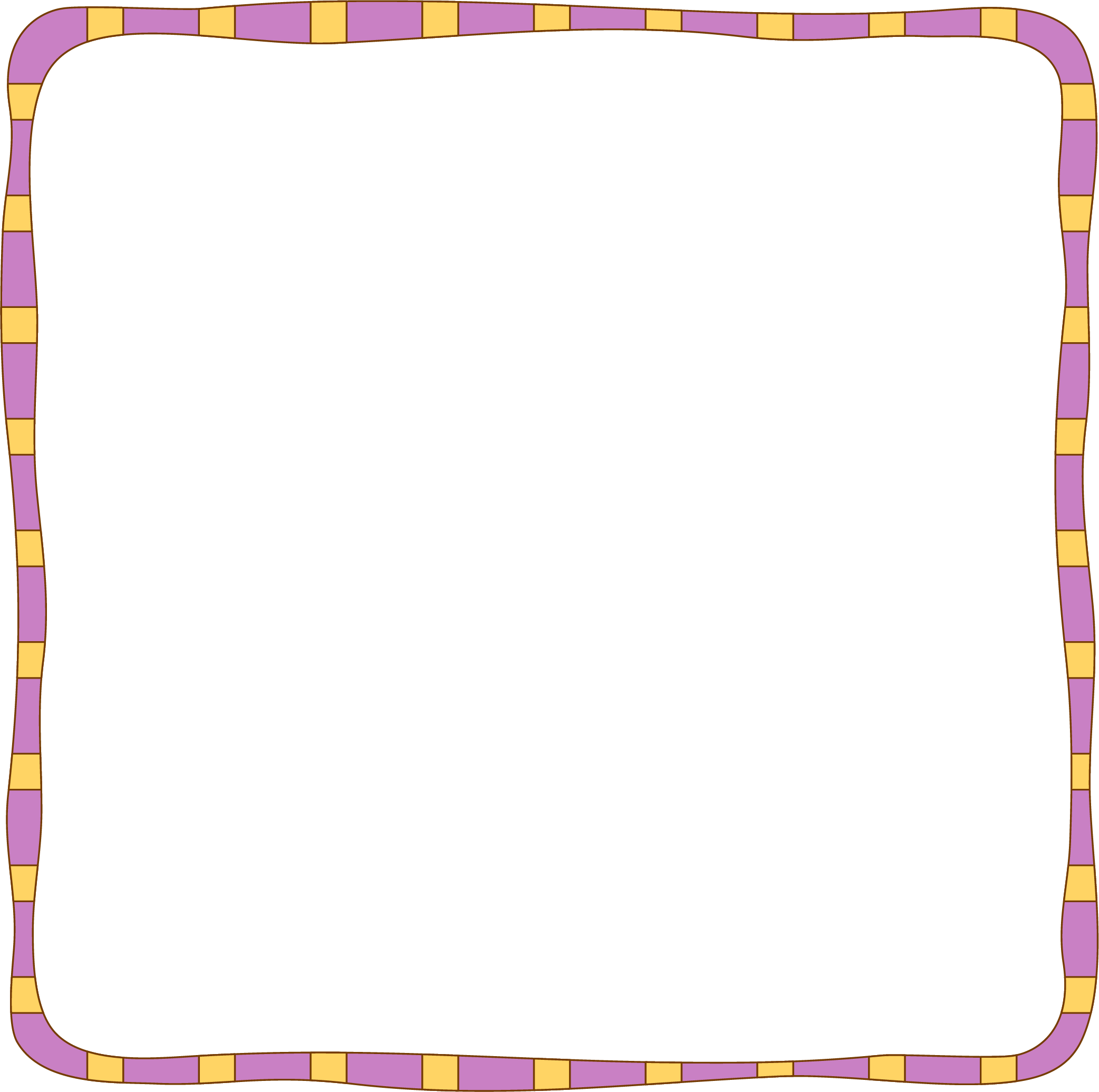 Nếu em có một khu vườn thật rộng, em sẽ trồng thật nhiều loại cây.
   Em sẽ trồng cây mít, hái lá mít làm một bầy trâu chia cho các bạn. Mỗi chiều, chiếc lá mít sẽ thành chong chóng, em chạy ù ù để gió thổi lồng lộng cho chong chóng xoay tít. Em sẽ xâu những chiếc lá vàng, lá đỏ thành vòng lá, đội lên đầu, hoá thành công chúa.
   Em sẽ trồng cây me. Gốc me mát rượi. Mẹ quét sạch bong đất cát, để mỗi xế trưa ngủ dậy, hai chị em dẫn nhau ra ngồi chơi. Lá me non mẹ nấu canh cá nục, vị chua thơm ăn quanh năm không ngán.
   Em sẽ trồng những cây anh đào làm hàng rào. Hoa sẽ nở rộ mỗi độ xuân về. Những chùm hoa phơn phớt hồng, phơn phớt tím, thoang thoảng hương, hoà lẫn với mùi rơm rạ trong buổi sáng đẫm sương.
   Em cũng sẽ dành một khoảnh vườn để trồng hoa giấy, hoa hồng, hoa nhài và cả những khóm hoa dại bé xíu, trắng muốt. Từng đàn bướm vàng, bướm trắng,... sẽ cứ thế rủ nhau bay về...
   Tiếng chim nhao nhác ngoài ban công khiến em sực tỉnh. Chắc là đàn chim sẻ đang nhảy nhót trong chậu cải mới nhú mầm li ti. Từ ngày cả nhà chuyển ra thành phố, mẹ dạy em trồng cây trong những chiếc chậu be bé xinh xinh.
   Và ngày nào em cũng không thôi mơ ước, nếu em có một khu vườn như ở quê...
(Theo Trương Huỳnh Như Trân)
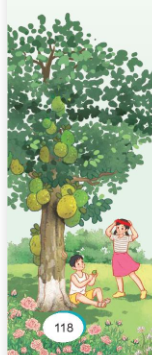 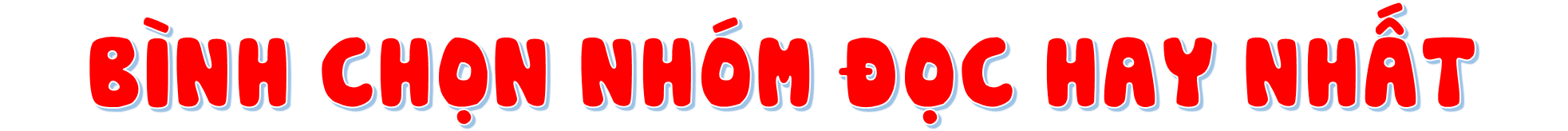 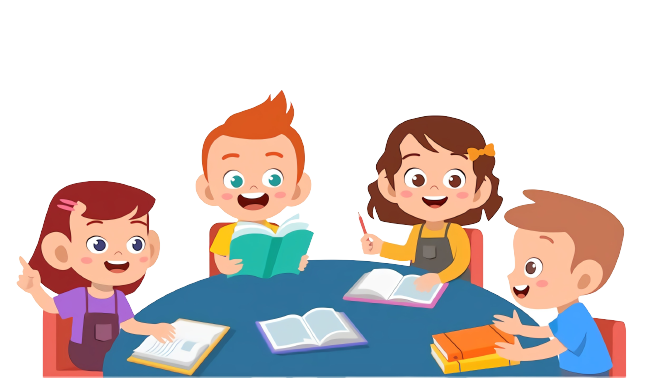 DẶN DÒ
Ôn lại bài cũ đã học
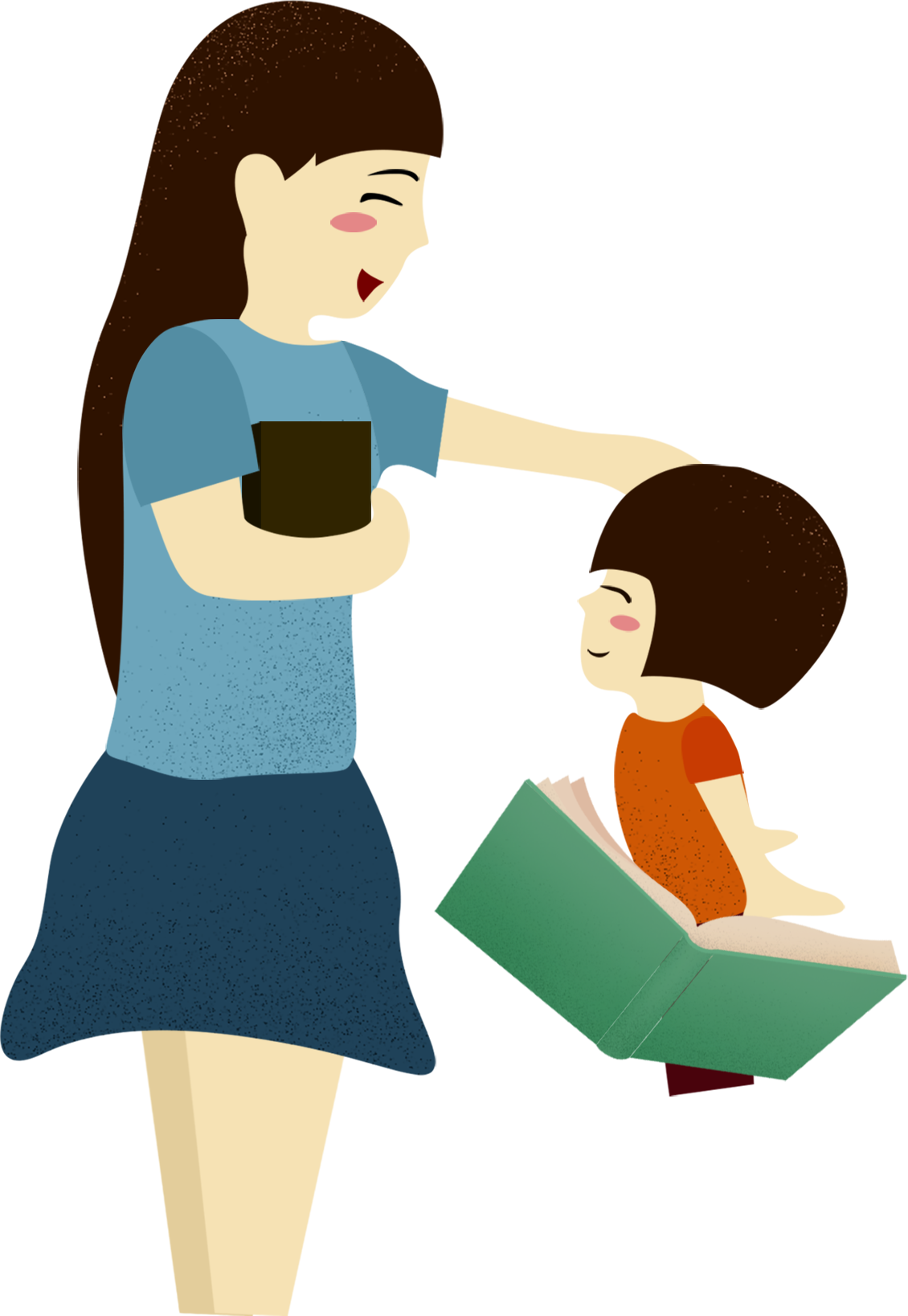 1
Chuẩn bị bài mới
2
3
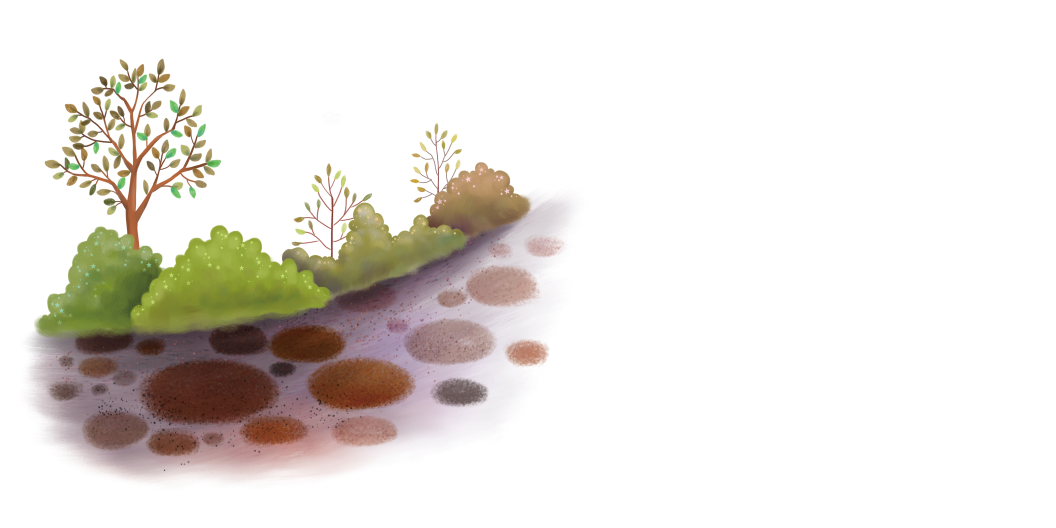 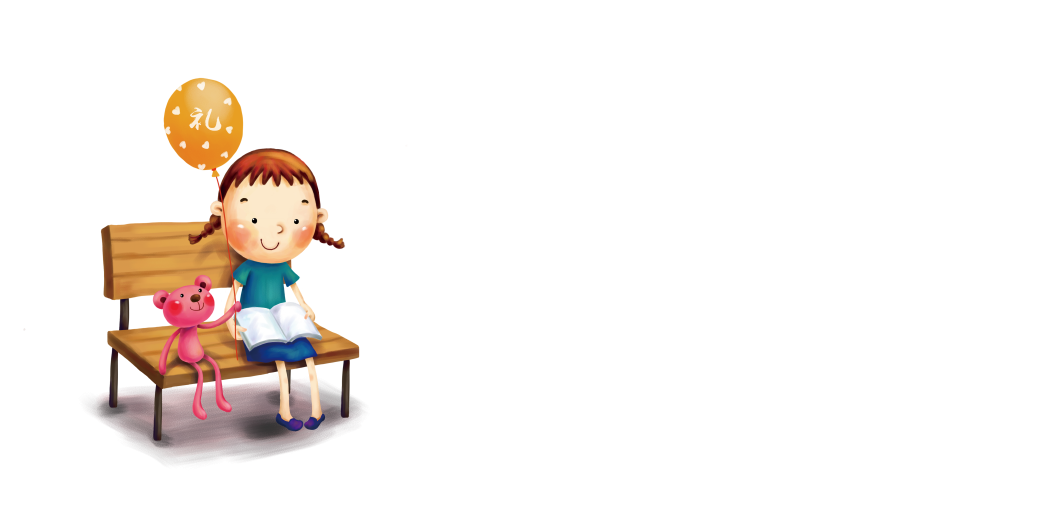 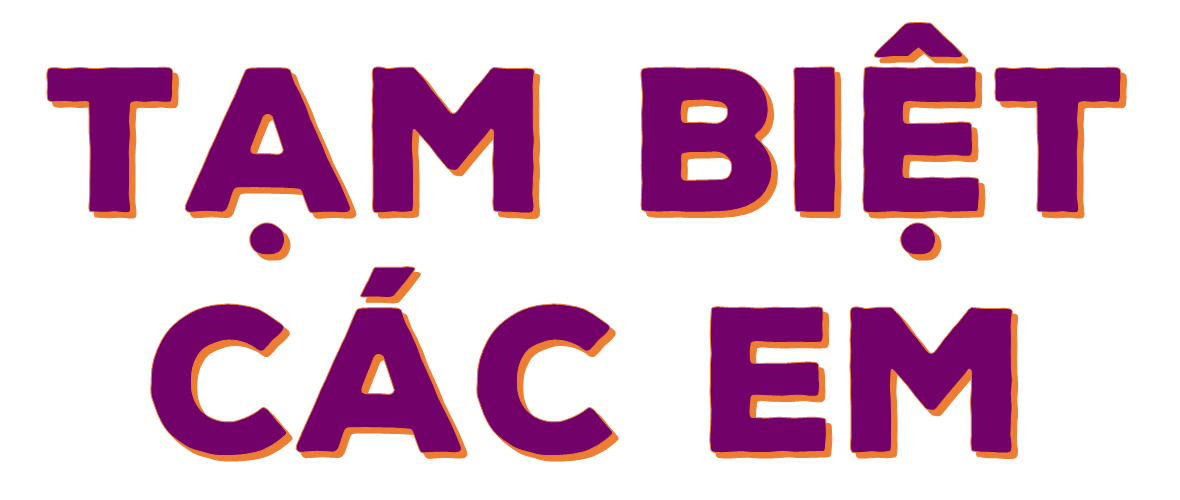